D
escribing
A
nimals
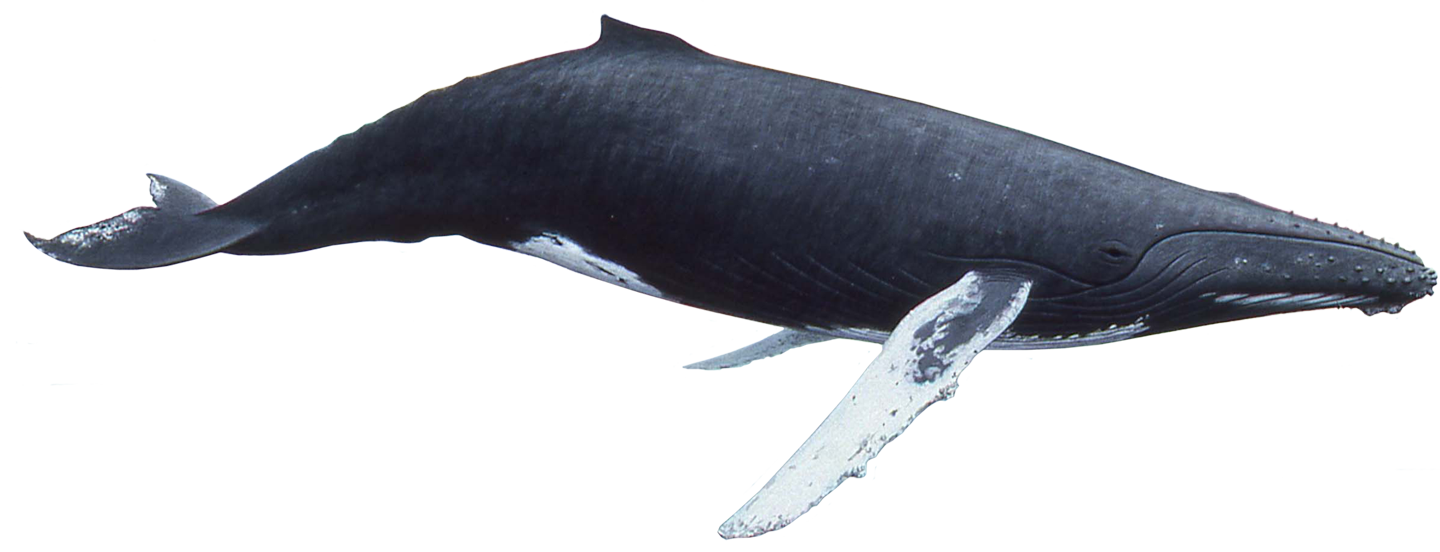 Water
What animals live in 
Water?
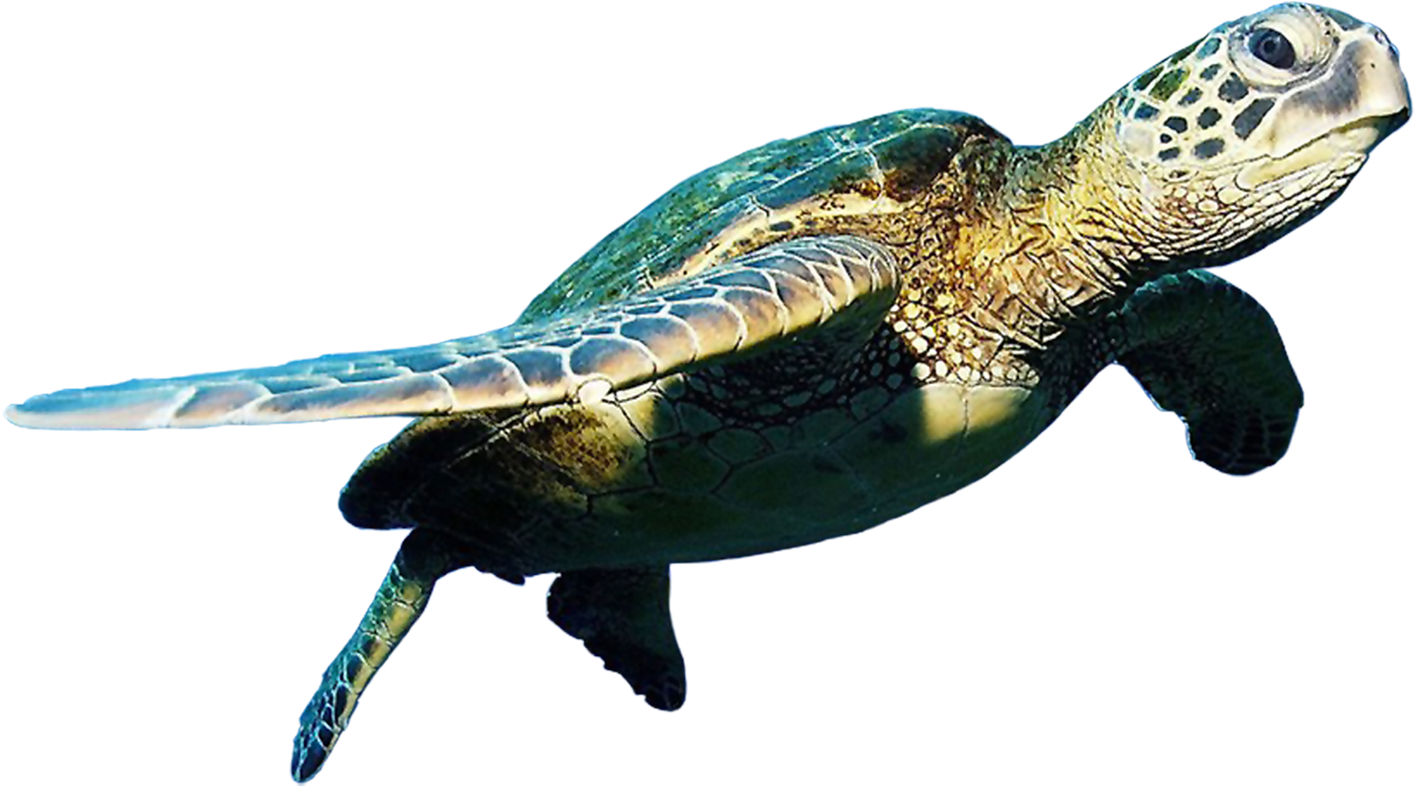 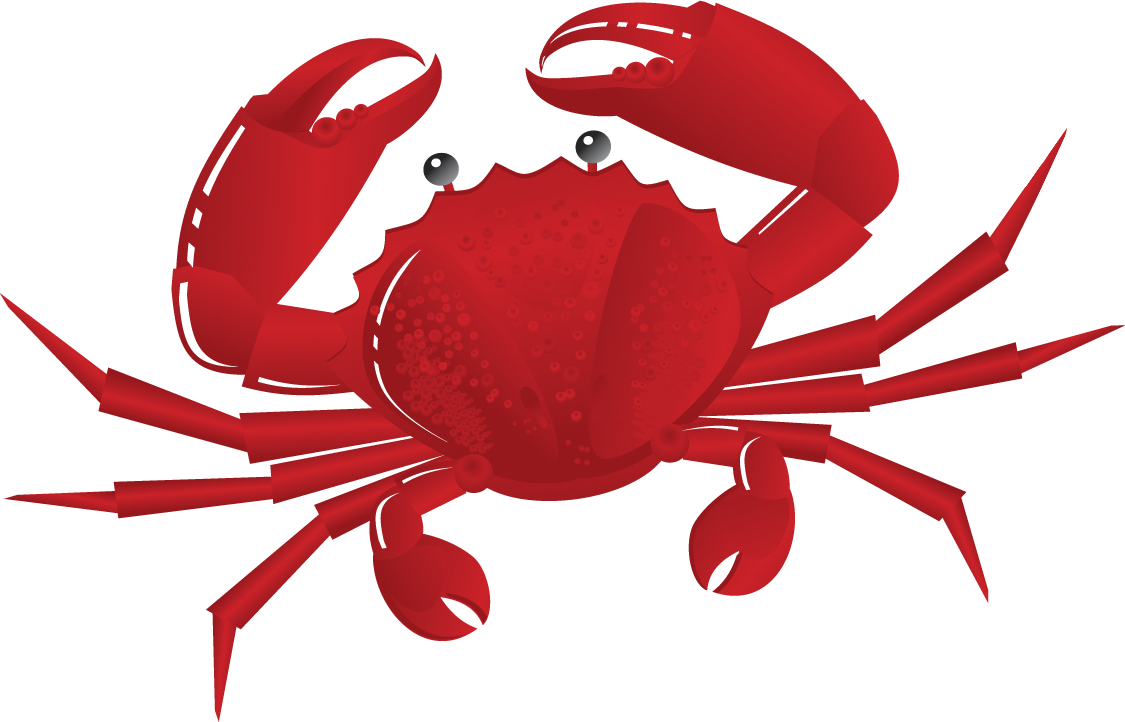 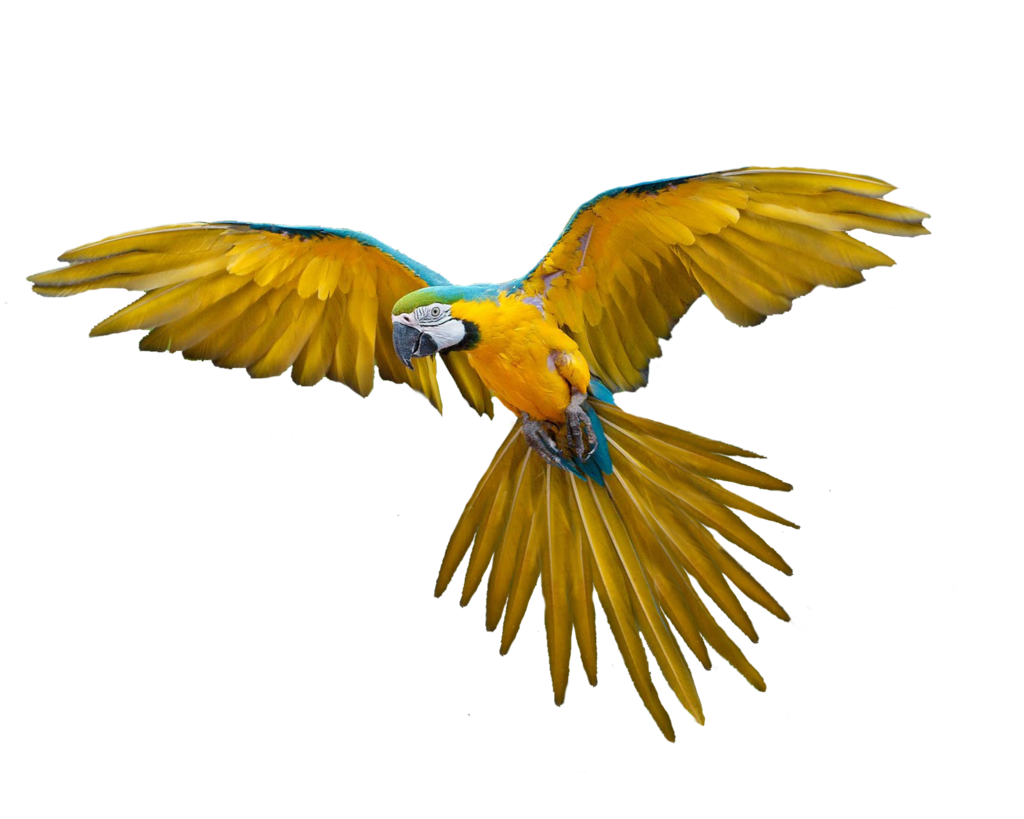 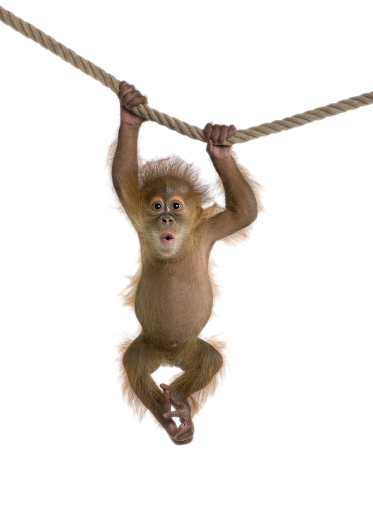 Trees
What animals live in 
trees?
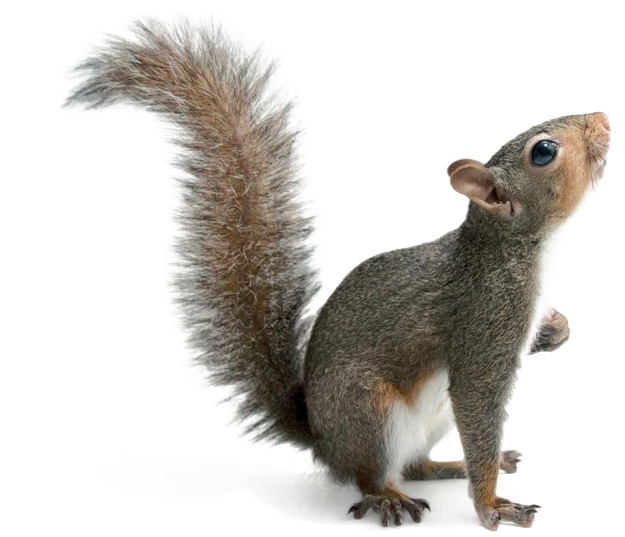 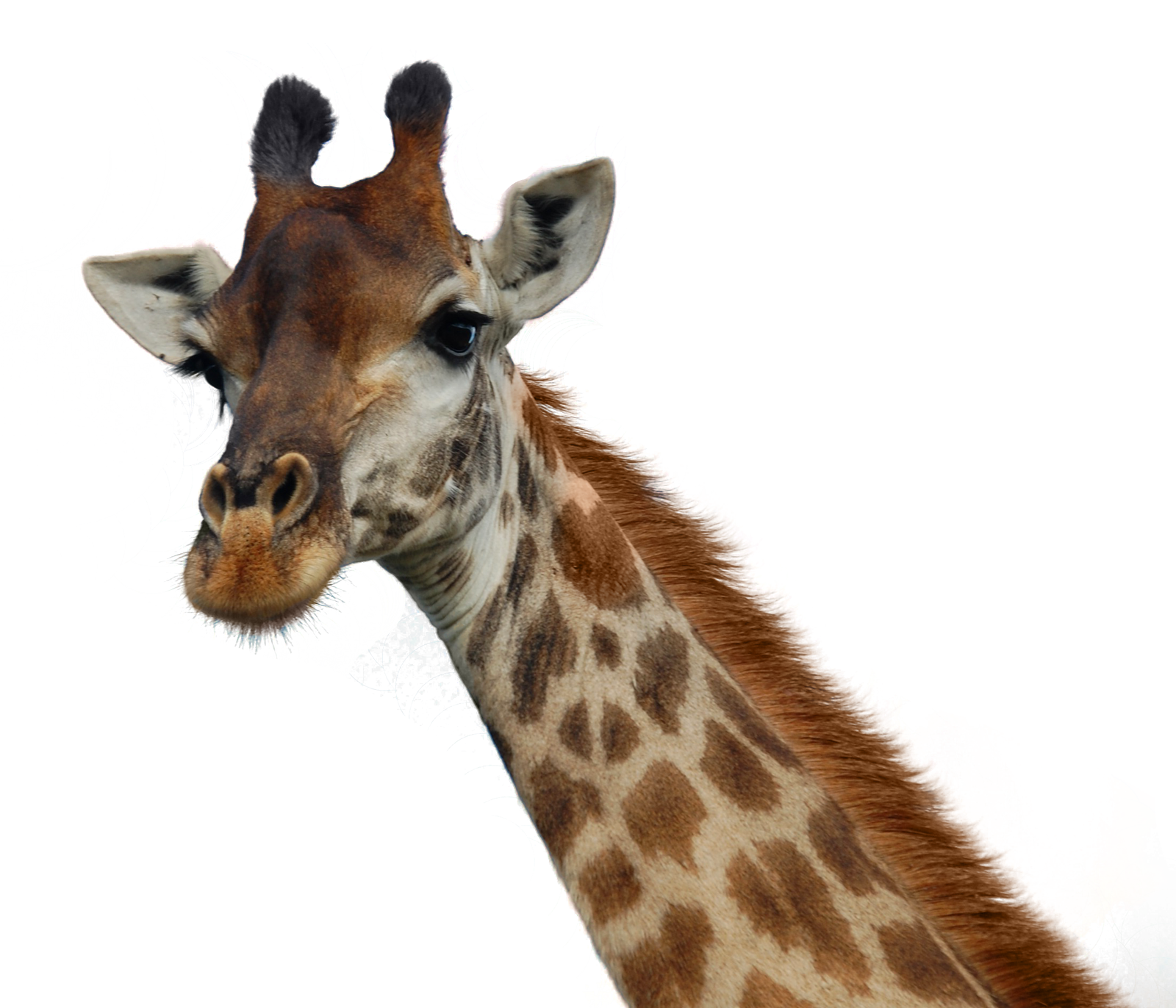 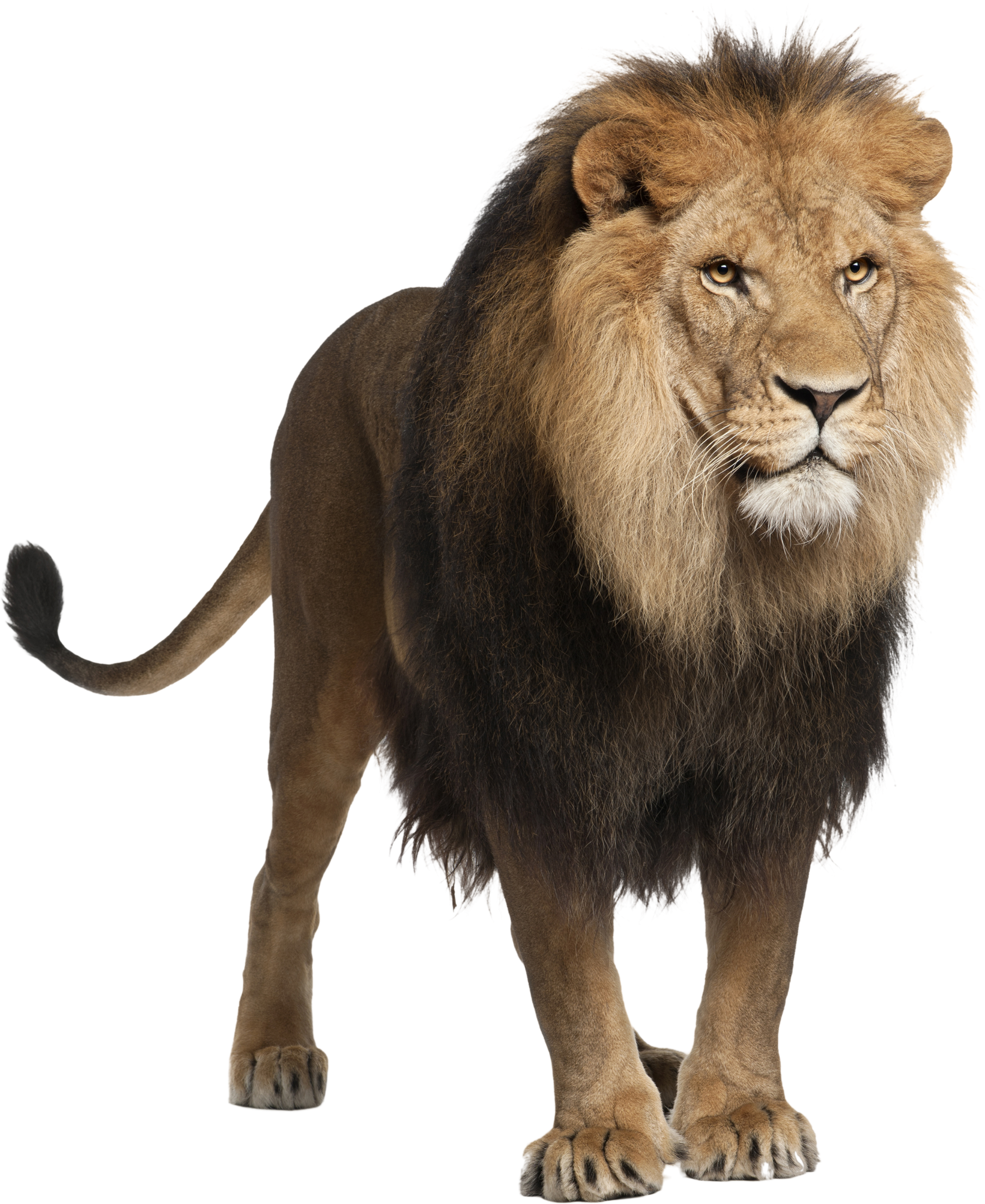 Grass
What animals live in 
Grass?
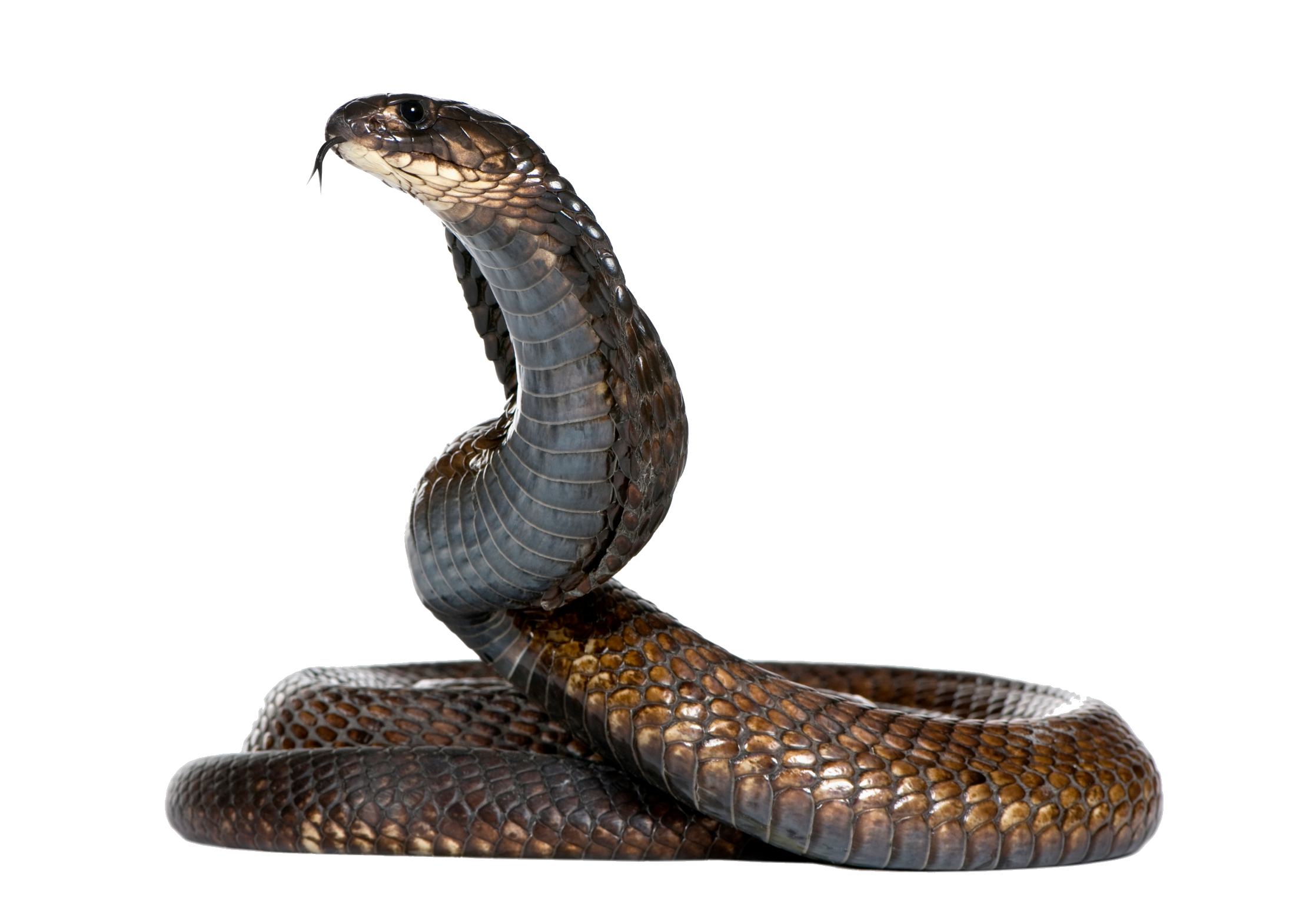 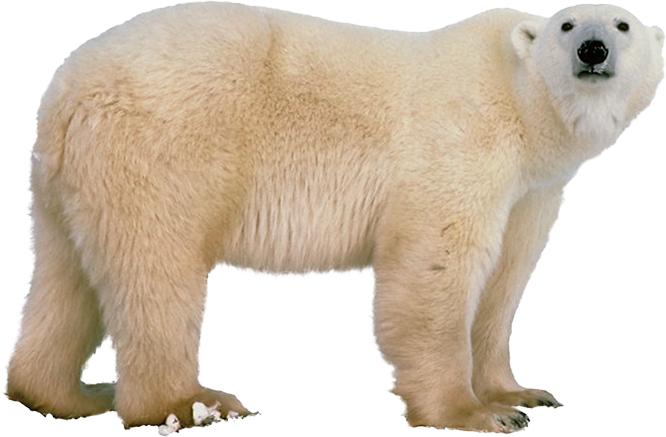 Snow
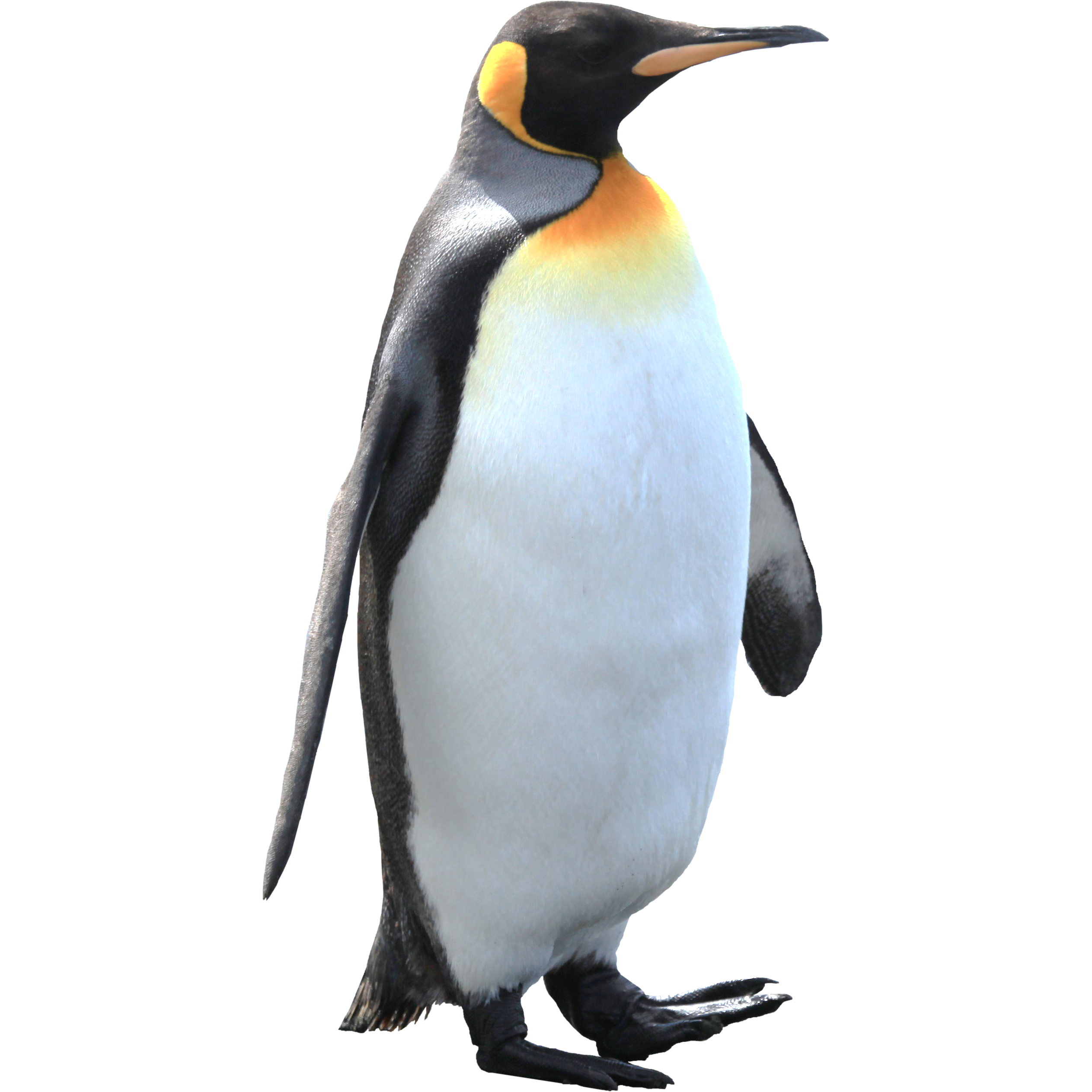 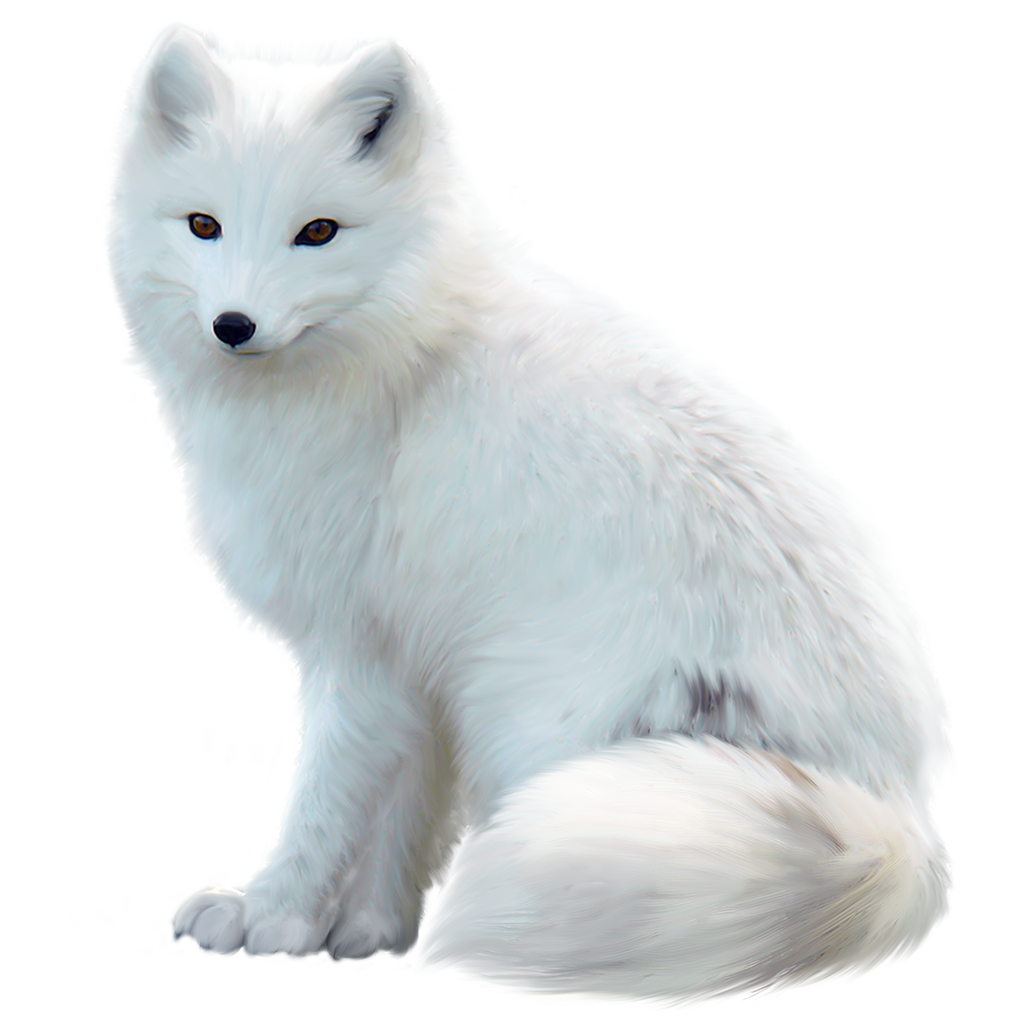 What animals live in 
snow?
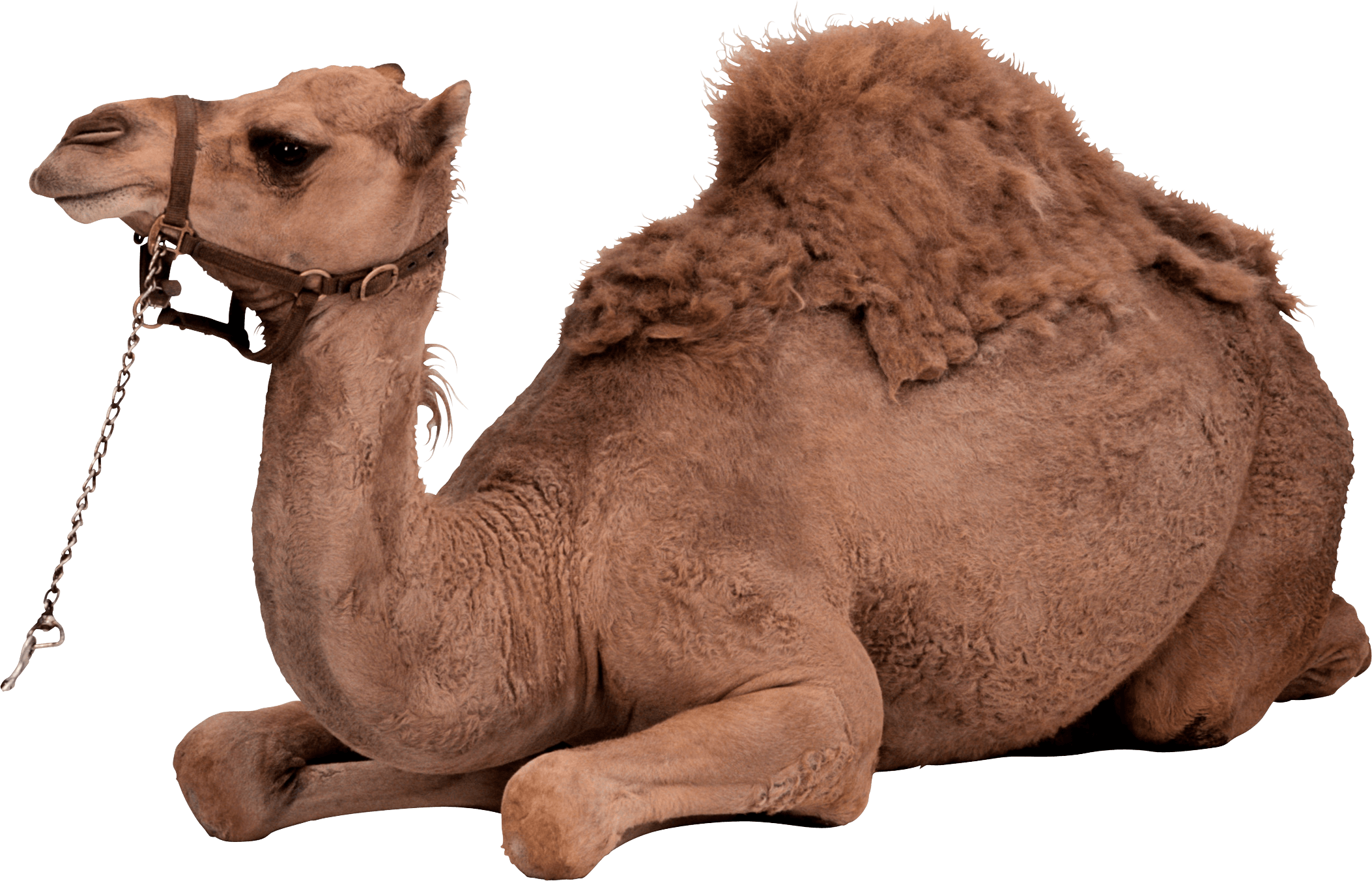 Desert
What animals live in the
desert?
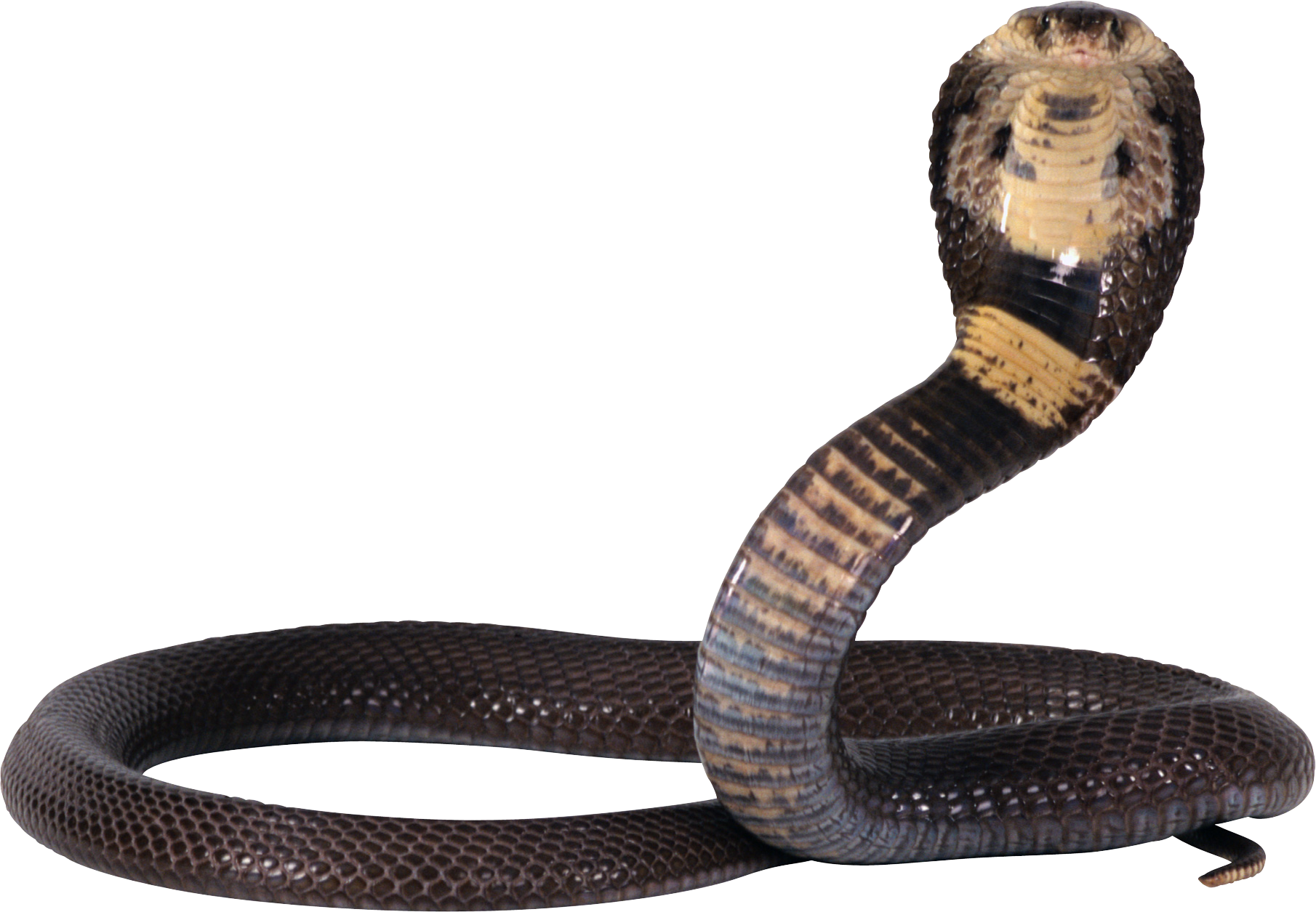 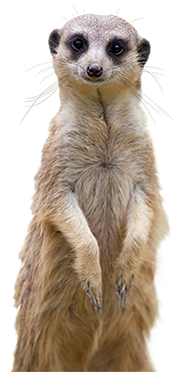 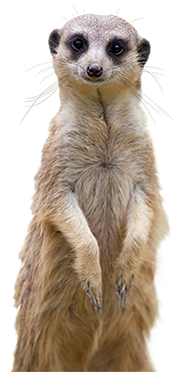 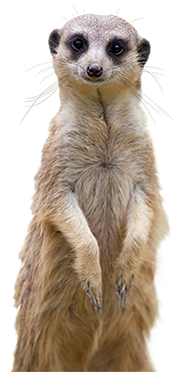 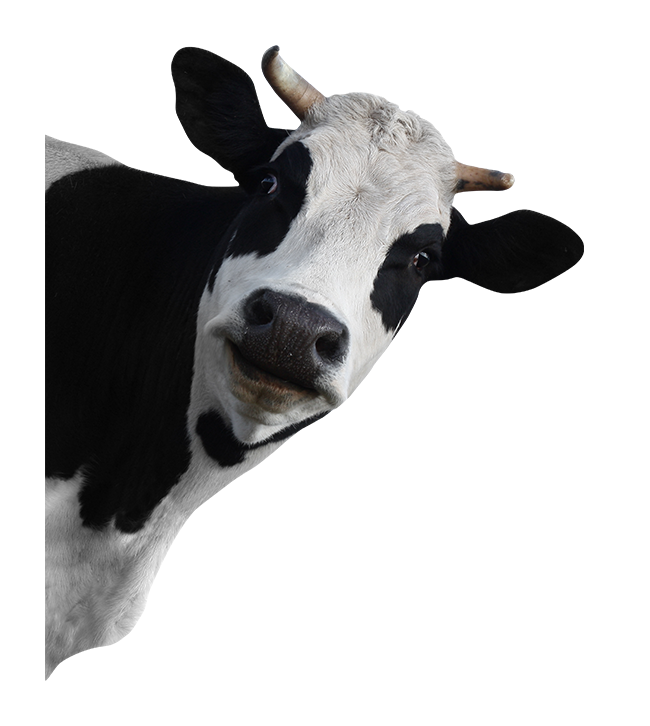 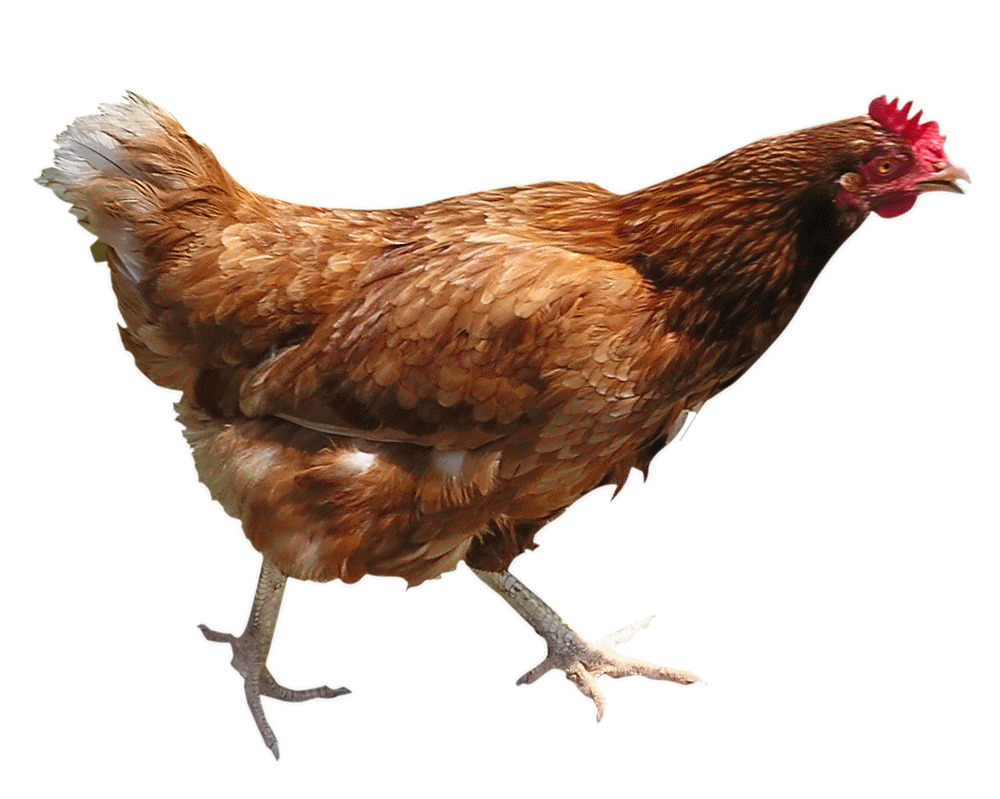 Farm
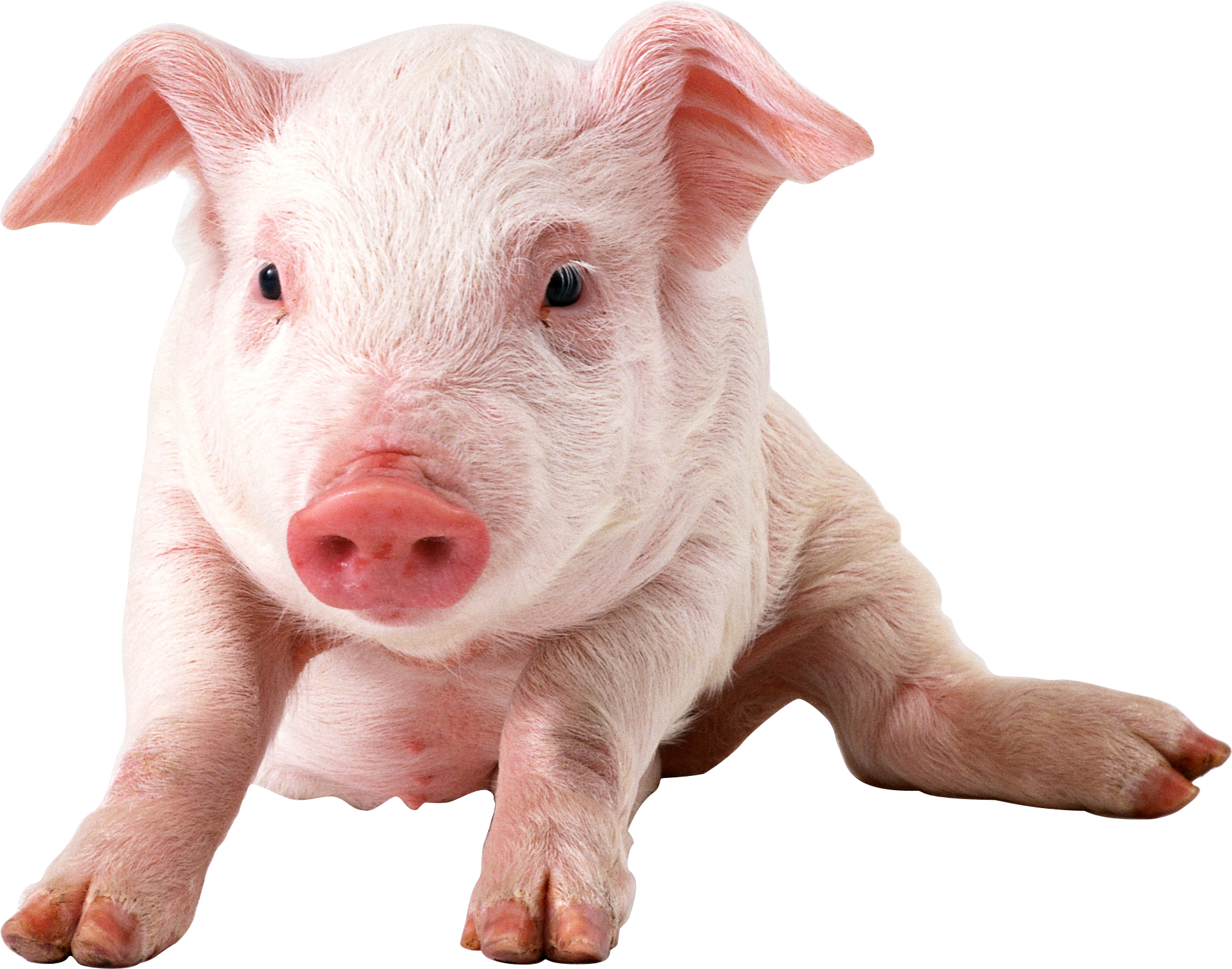 What animals live on a 
Farm?
a
nimal
p
arts
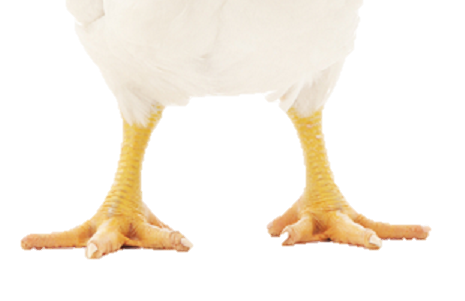 legs
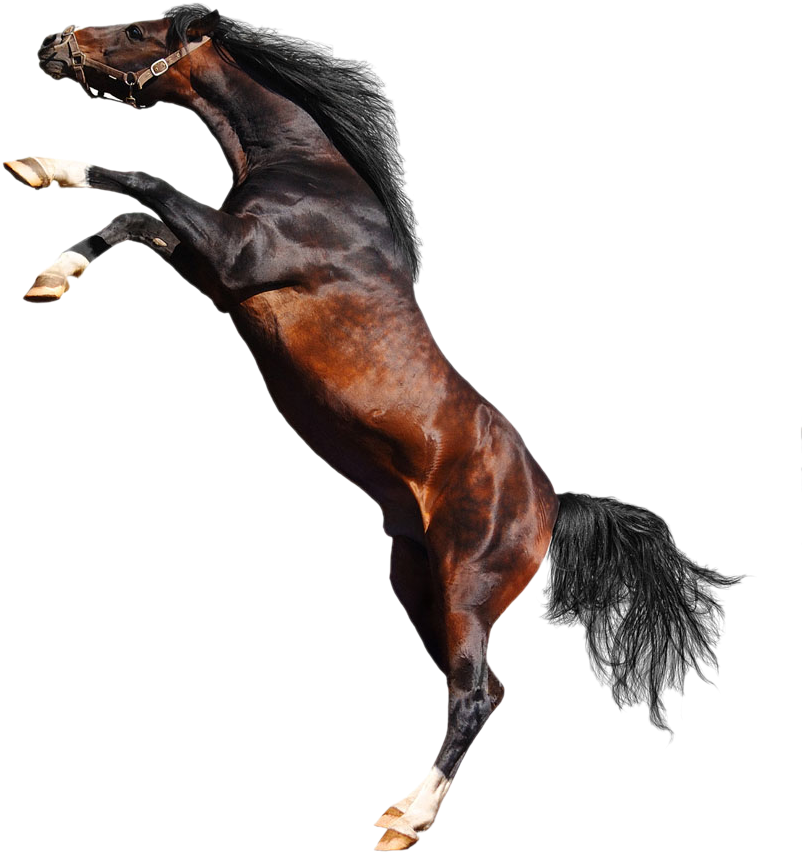 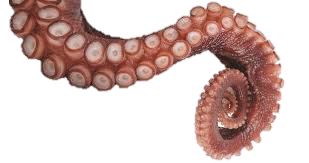 eyes
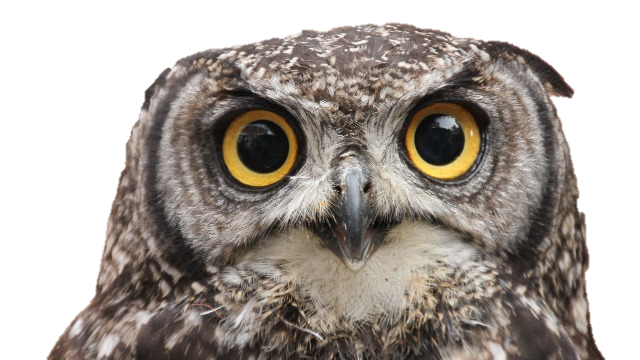 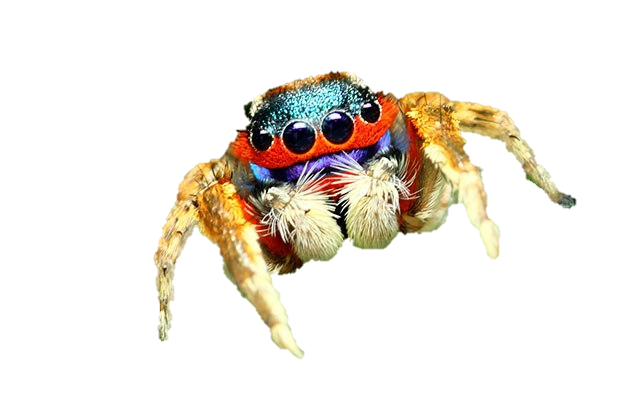 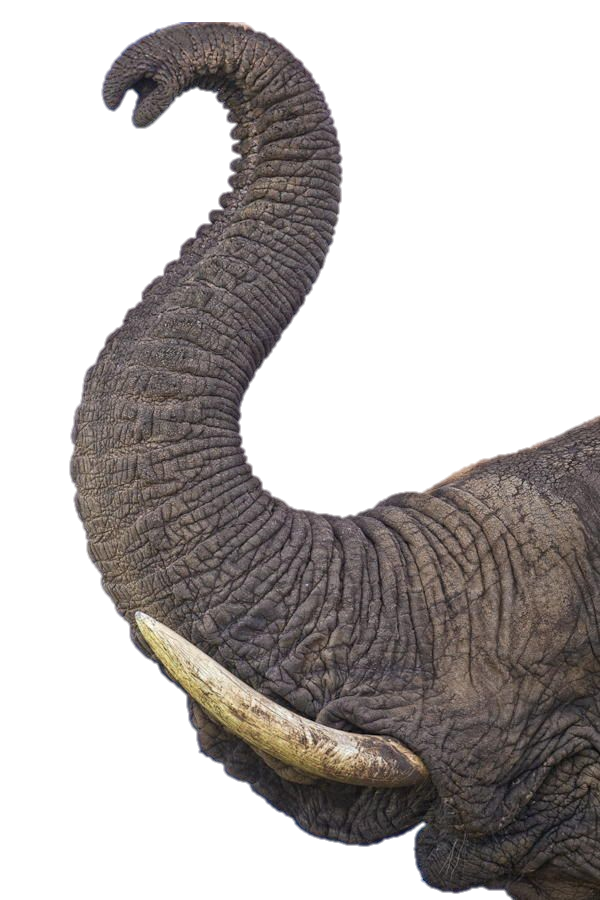 nose
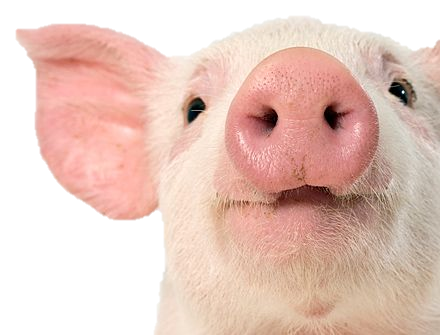 mouth
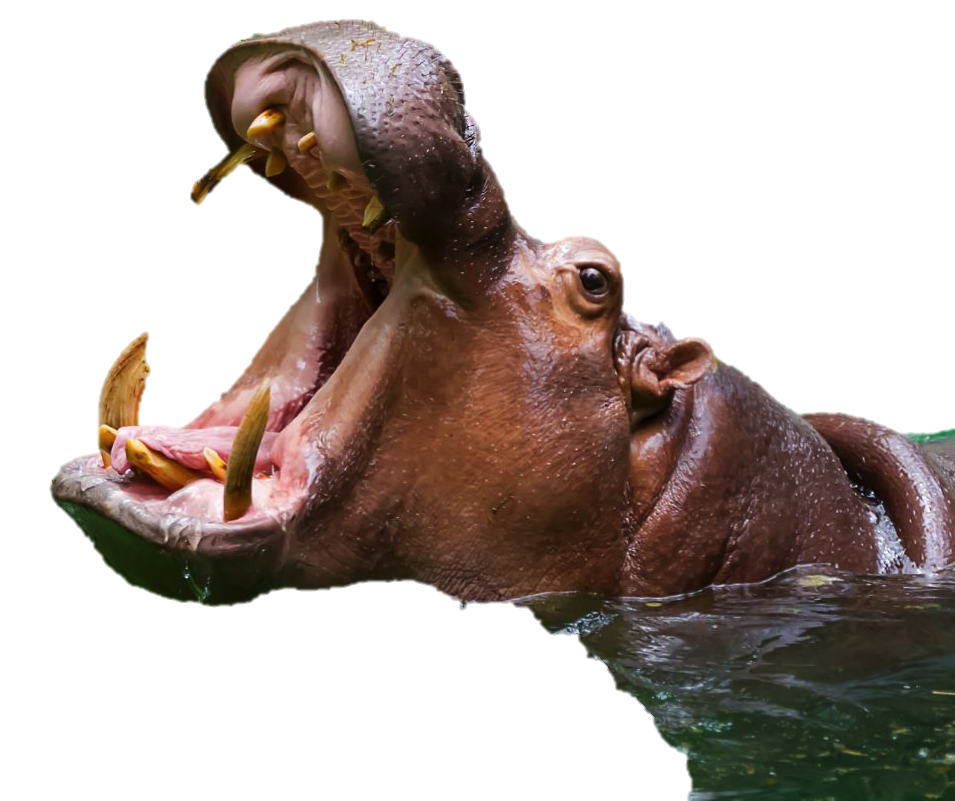 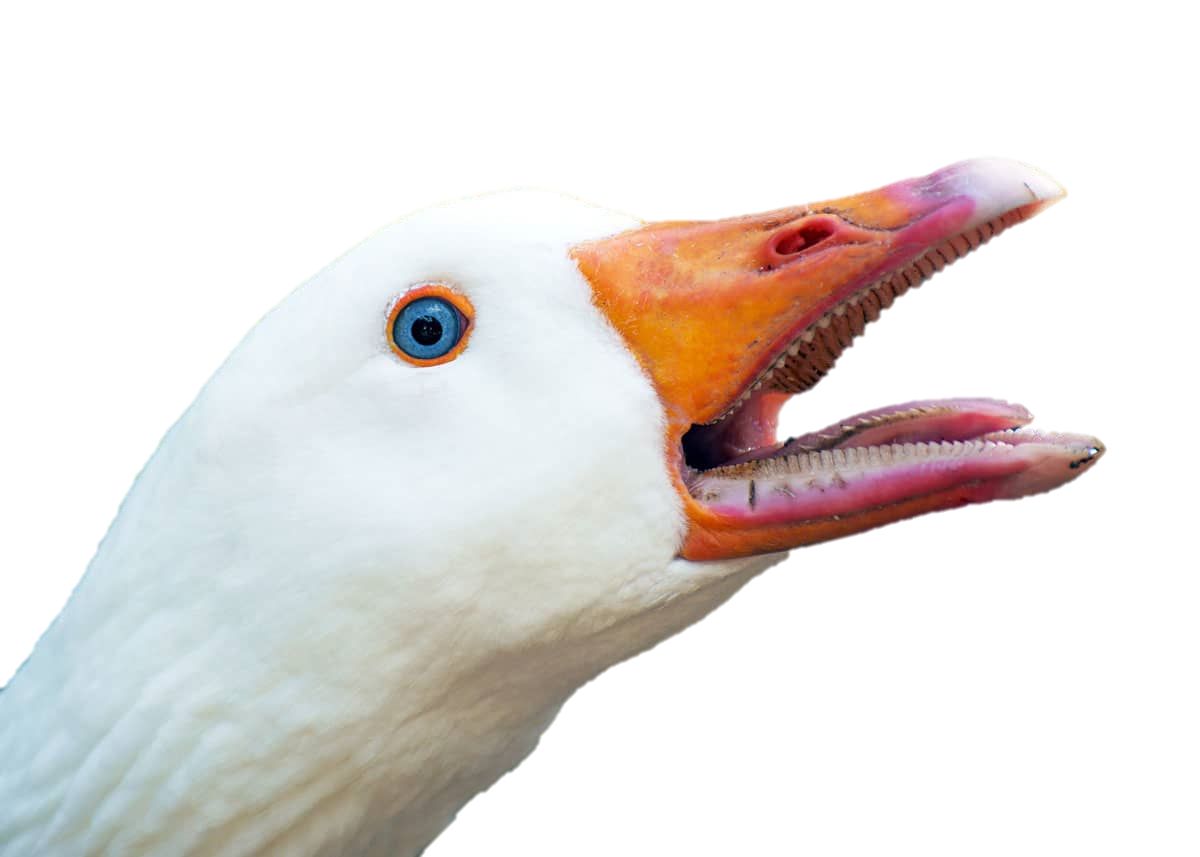 ears
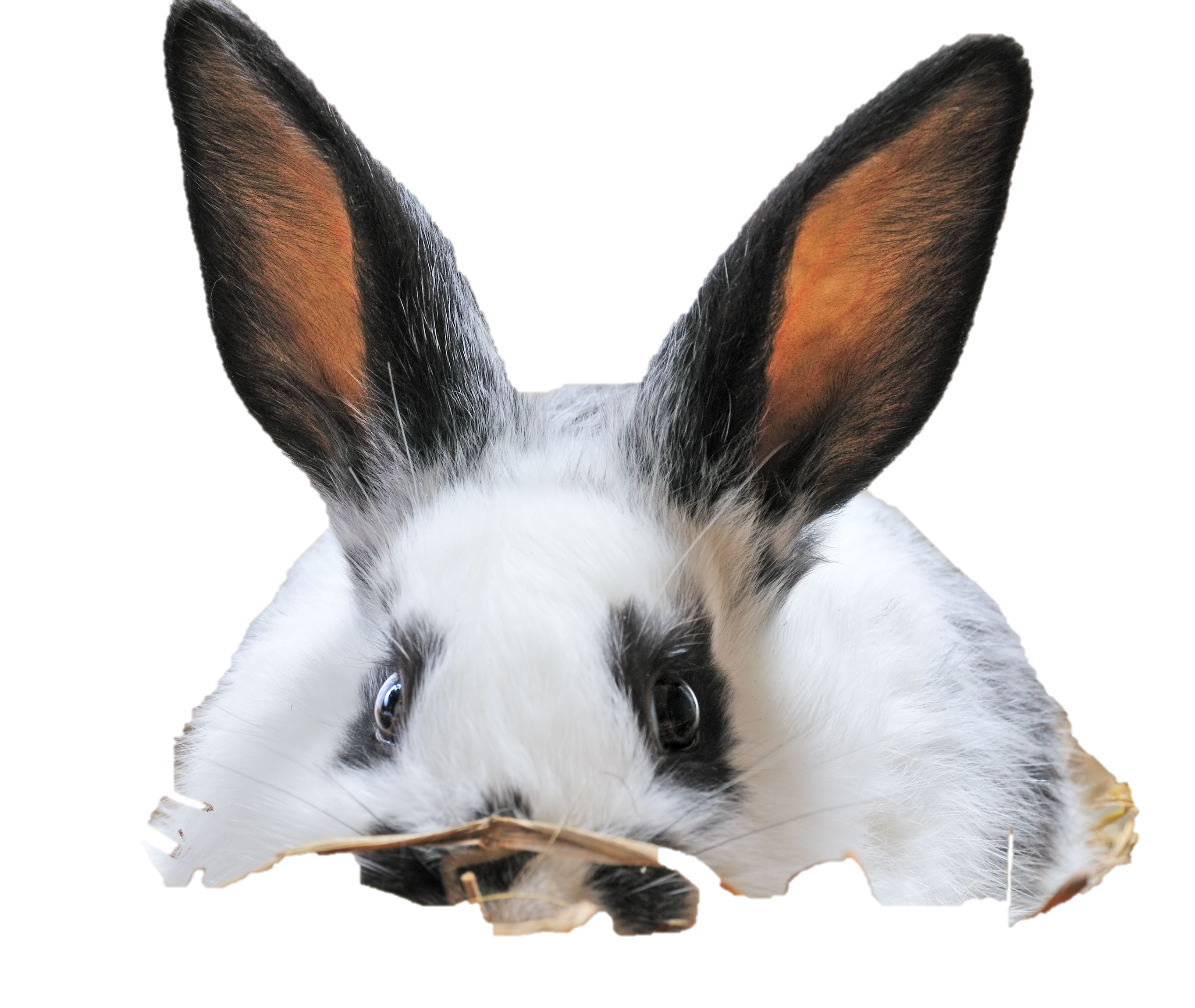 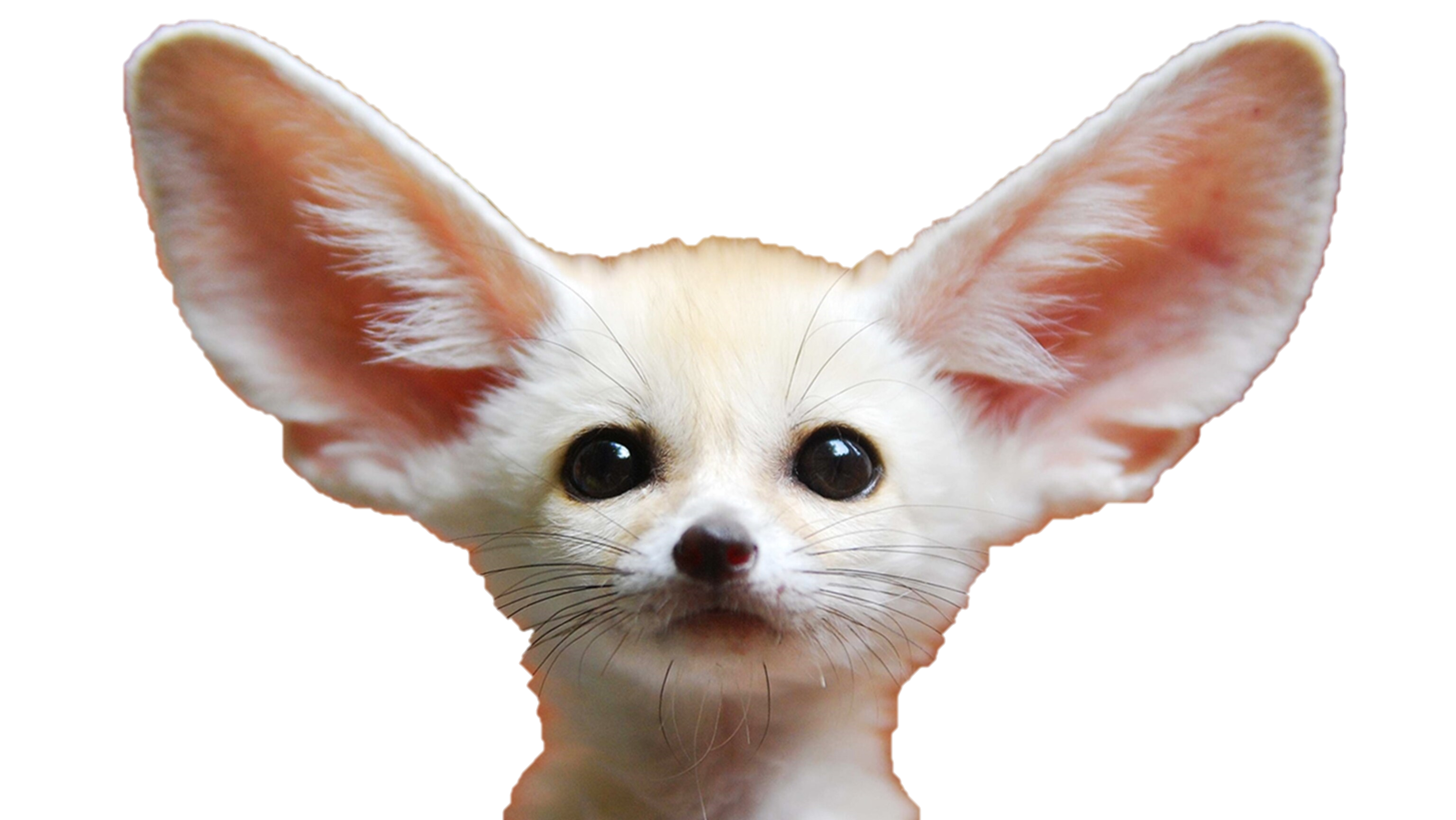 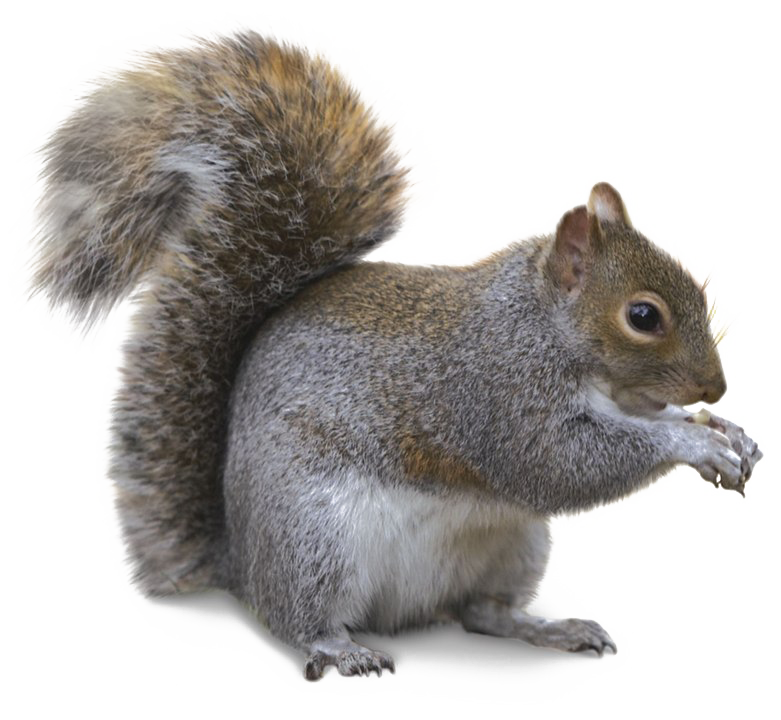 tail
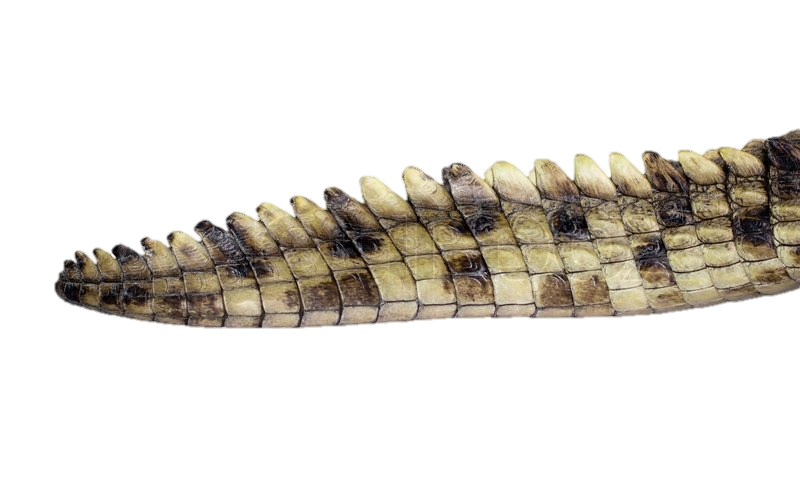 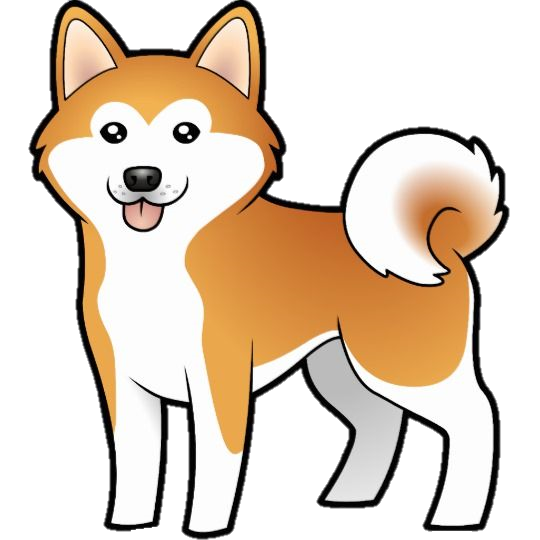 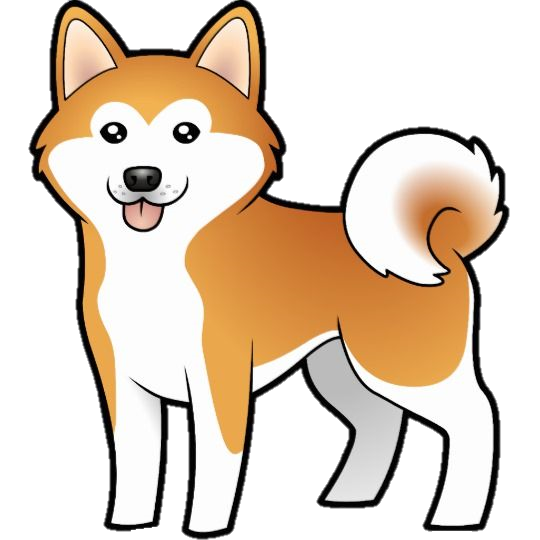 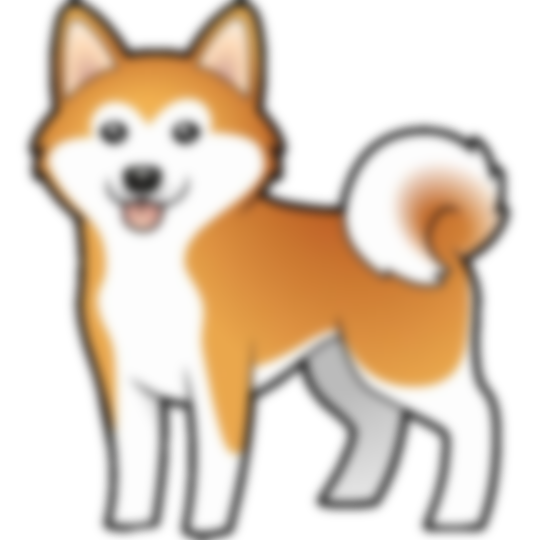 Head
Body
eyes
tail
mouth
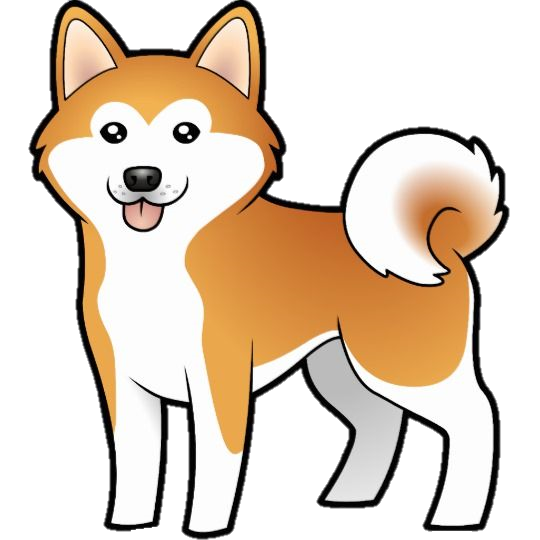 1.
2.
ears
ears
nose
3.
6.
eyes
nose
4.
mouth
tail
legs
5.
legs
How many legs does the goat have?
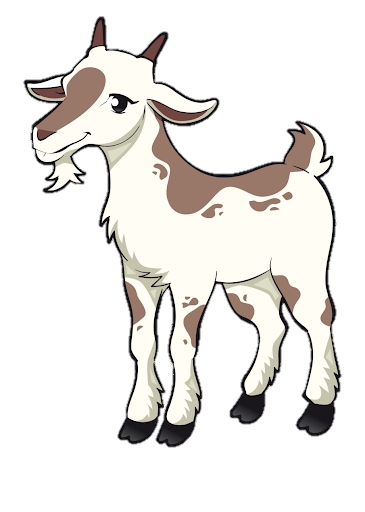 The goat has ___ legs.
4
The goat has a  __________.
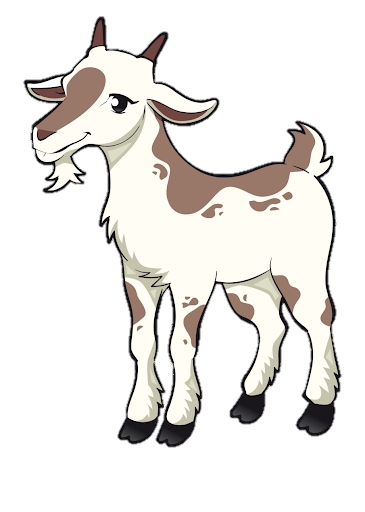 tail
The goat has a  __________.
mouth
M
ix
u
it
p
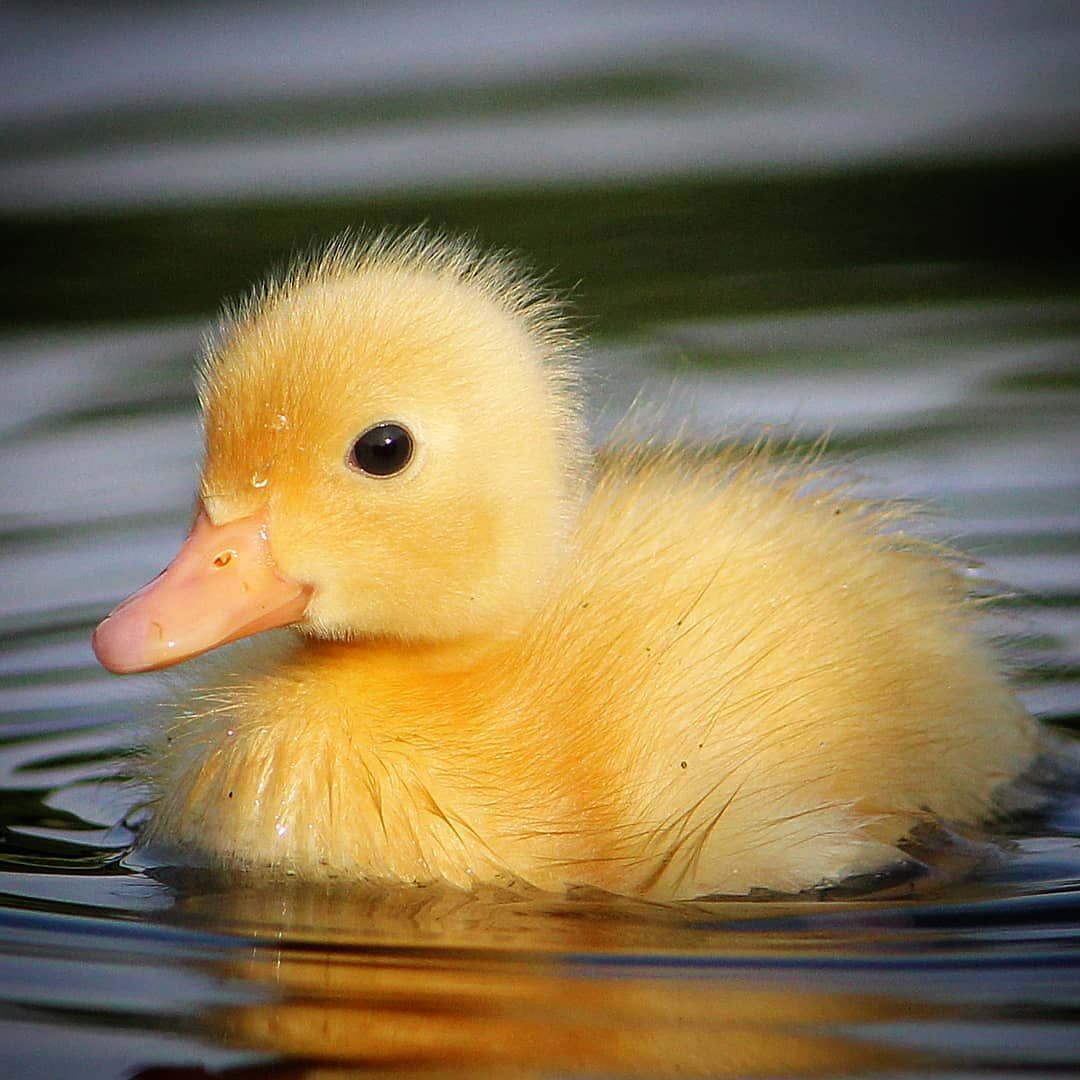 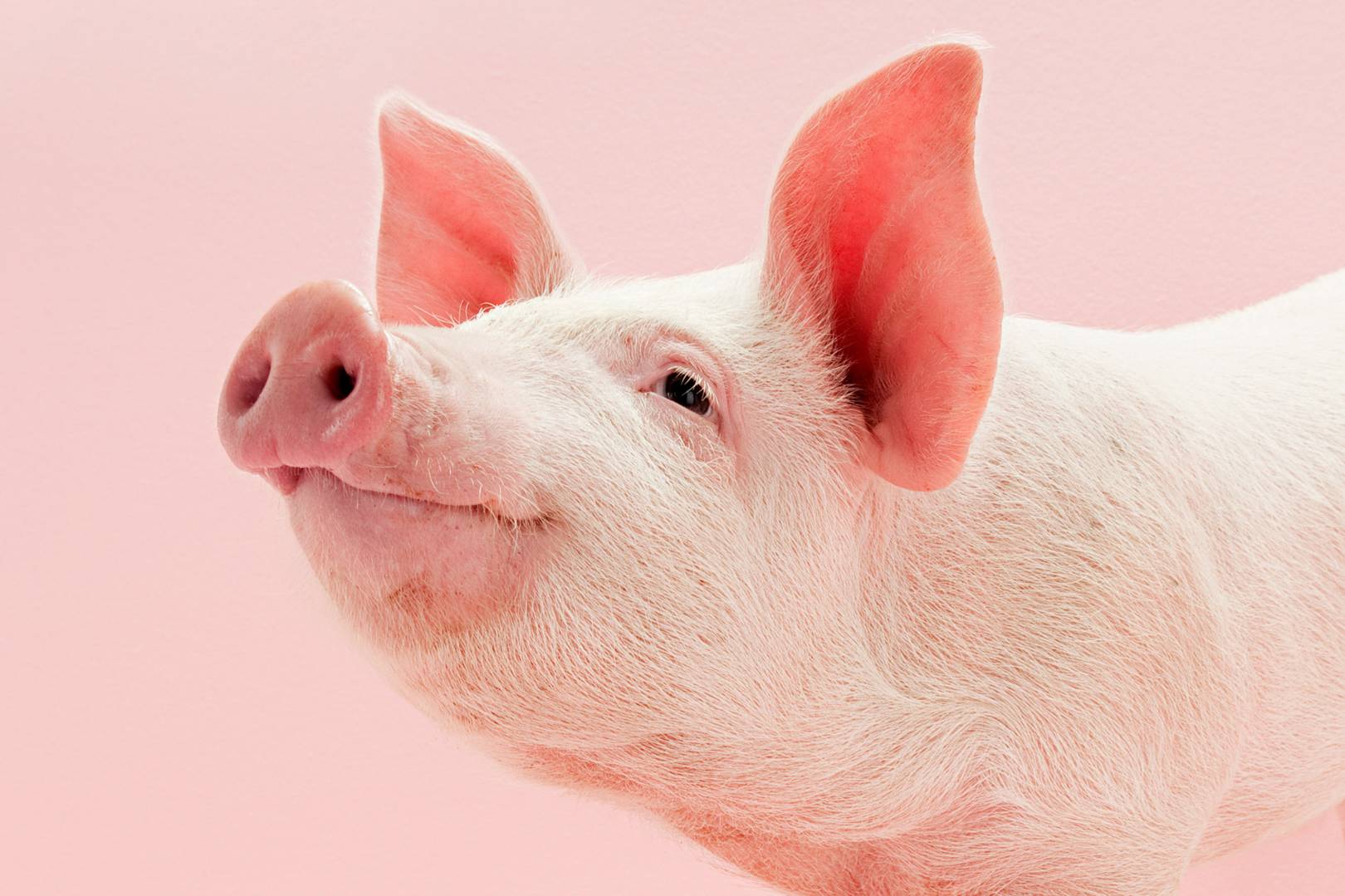 +
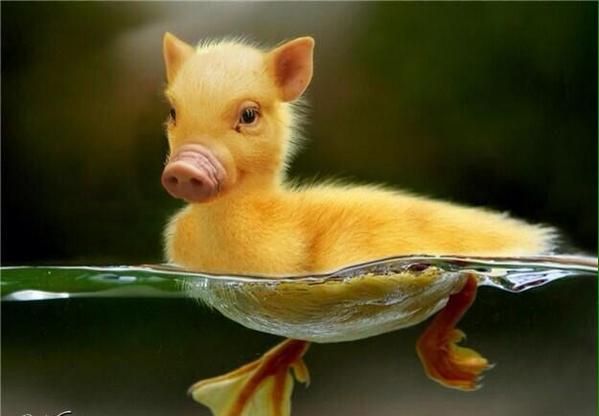 =
What parts are different?
Tail
Mouth
Ears
Eyes
Nose
Legs
Body
Head
Pig
Duck
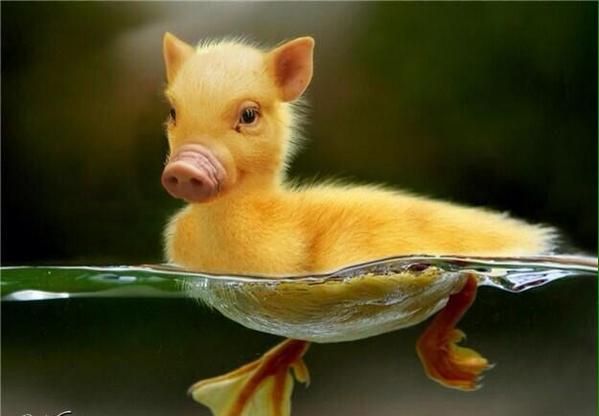 [Speaker Notes: Level variation. Have students decide which body parts are from each animal in the mash]
Tail
Mouth
Ears
Eyes
Nose
Legs
Body
Head
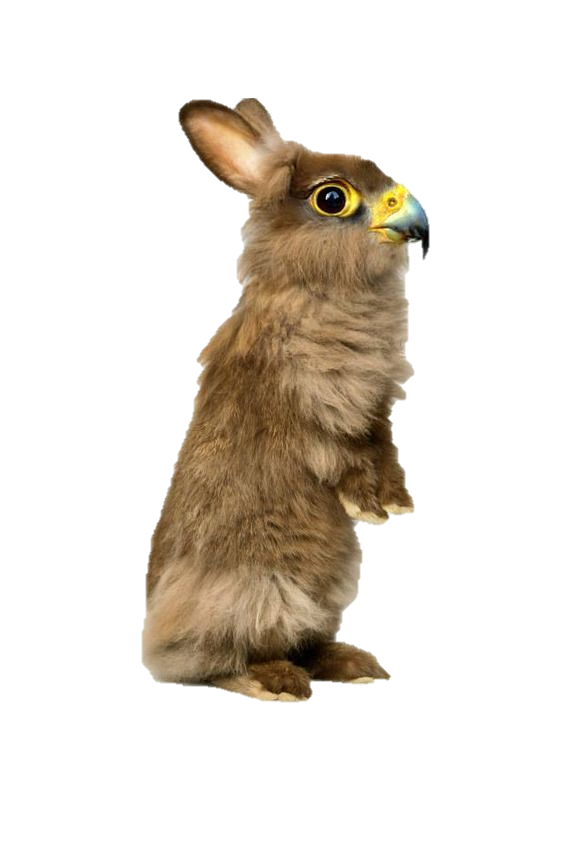 Eagle
Rabbit
[Speaker Notes: Level variation. Have students decide which body parts are from each animal in the mash]
Tail
Mouth
Eyes
Nose
Legs
Body
Head
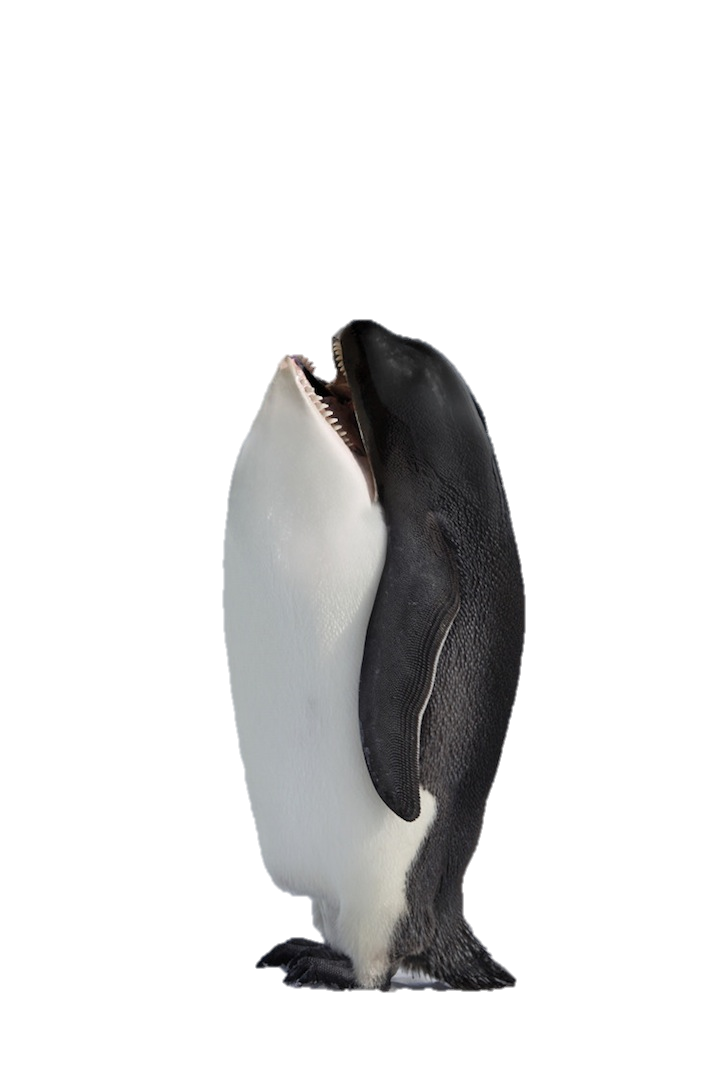 Penguin
Whale
[Speaker Notes: Level variation. Have students decide which body parts are from each animal in the mash]
Tail
Mouth
Ears
Eyes
Nose
Legs
Body
Head
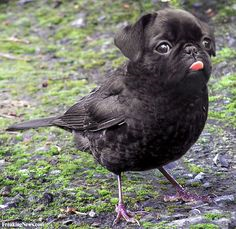 Dog
Bird
[Speaker Notes: Level variation. Have students decide which body parts are from each animal in the mash]
Tail
Mouth
Ears
Eyes
Nose
Legs
Body
Head
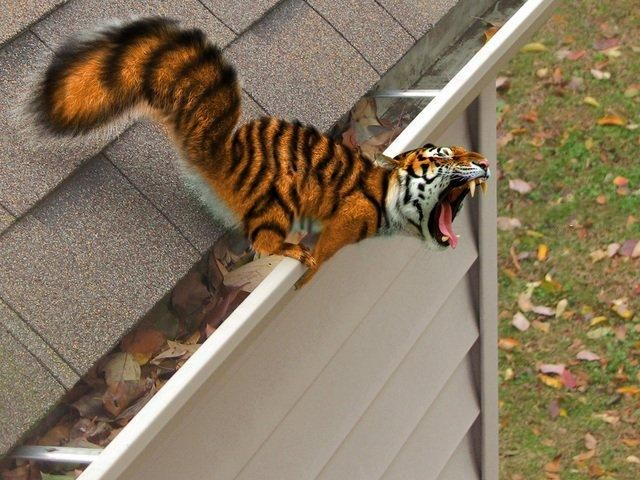 Tiger
Squirrel
[Speaker Notes: Level variation. Have students decide which body parts are from each animal in the mash]
G
uess
the
A
nimal
It lives in the forest.
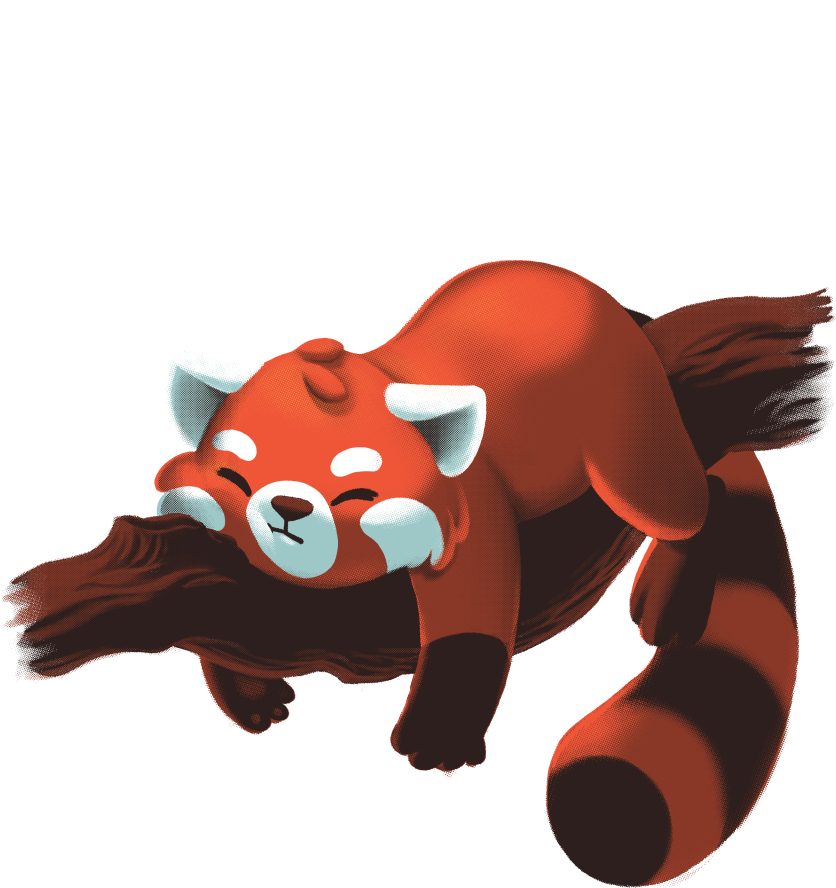 It has a tail.
It has 4 legs.
It has a red body.
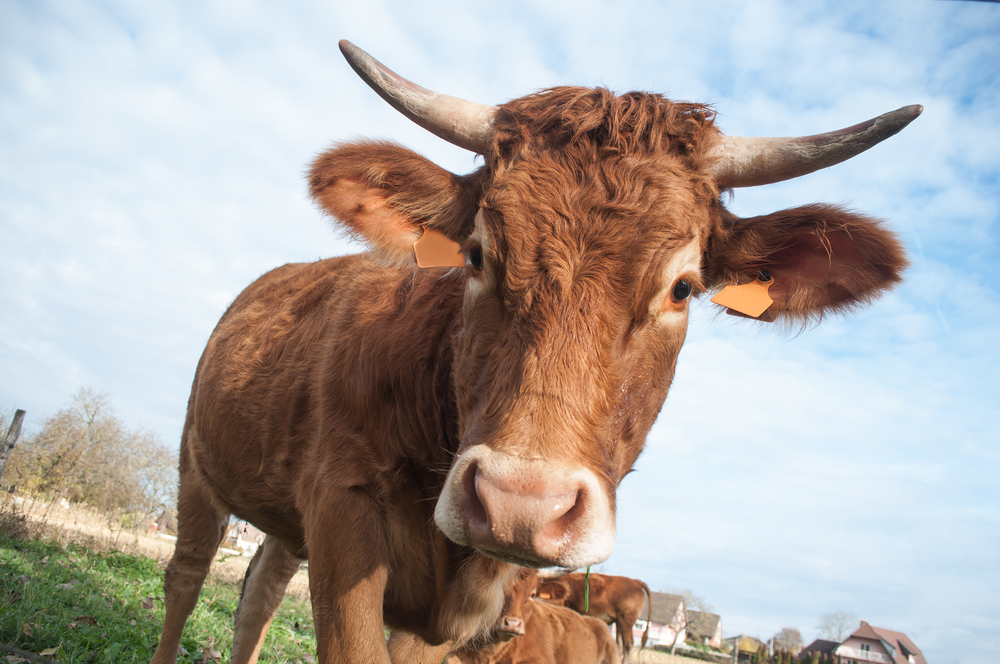 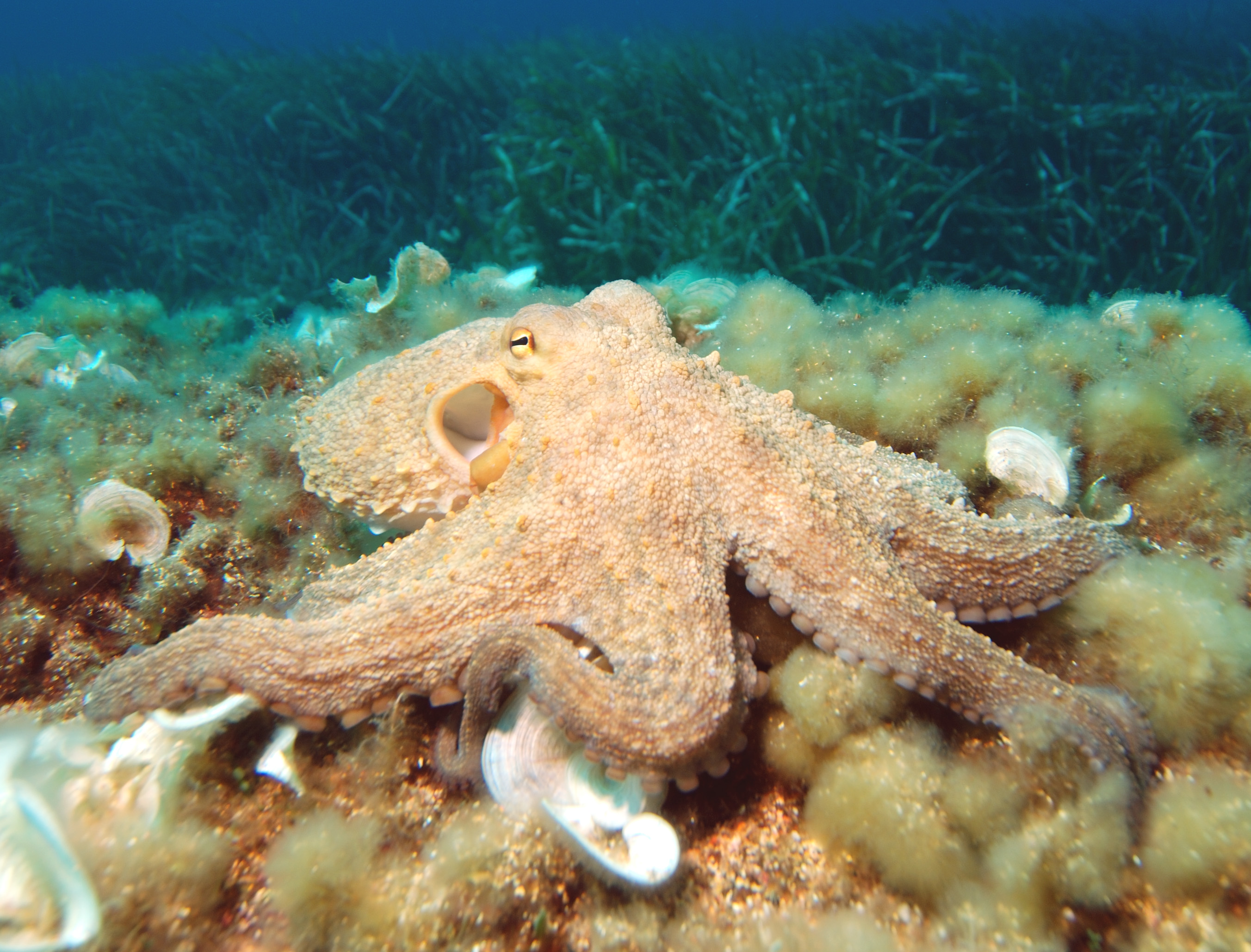 Reset
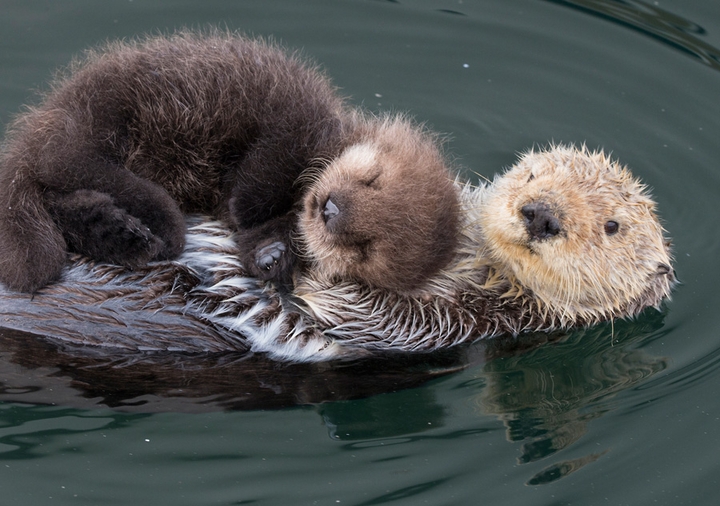 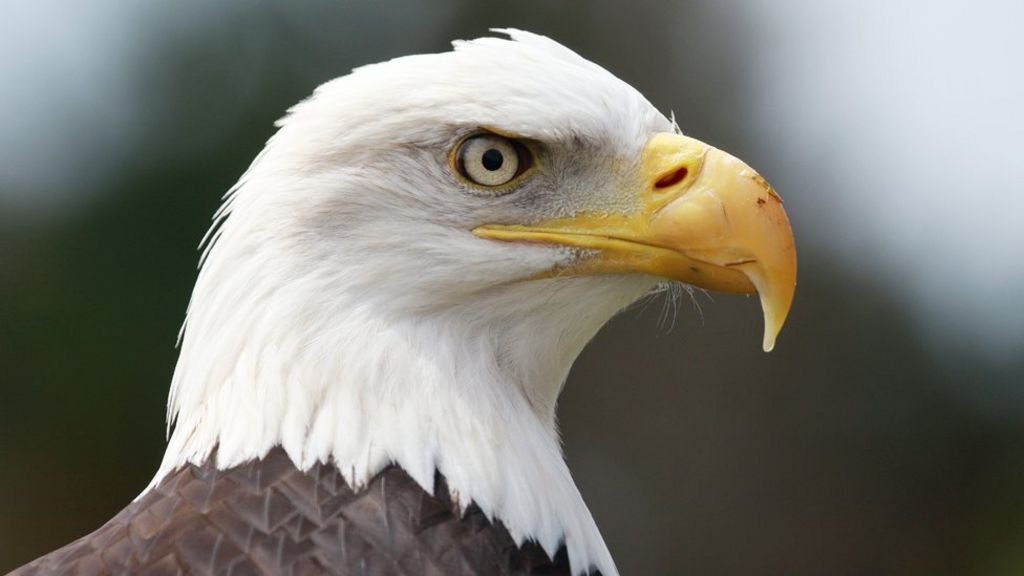 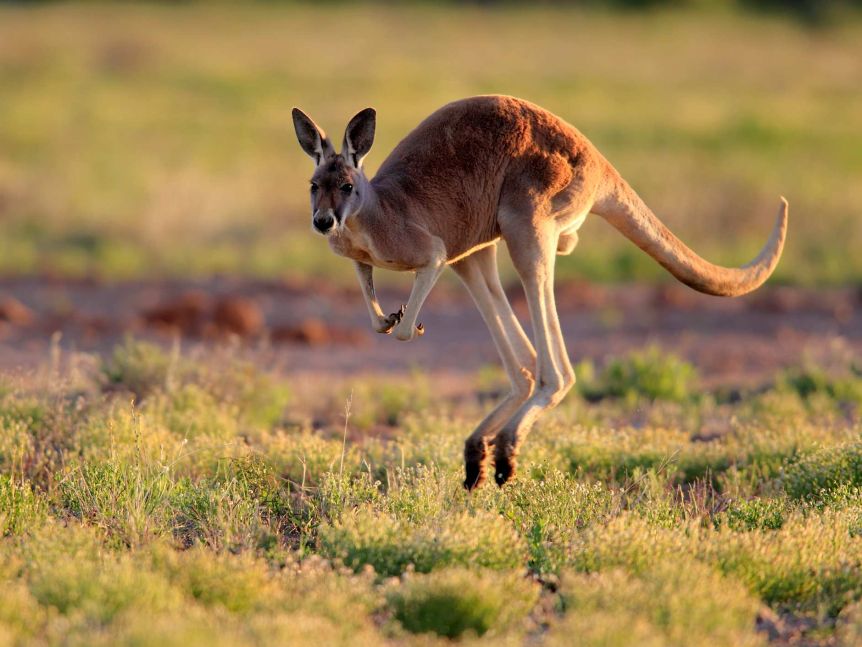 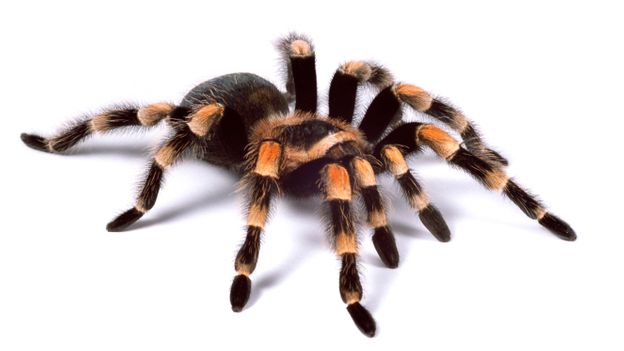 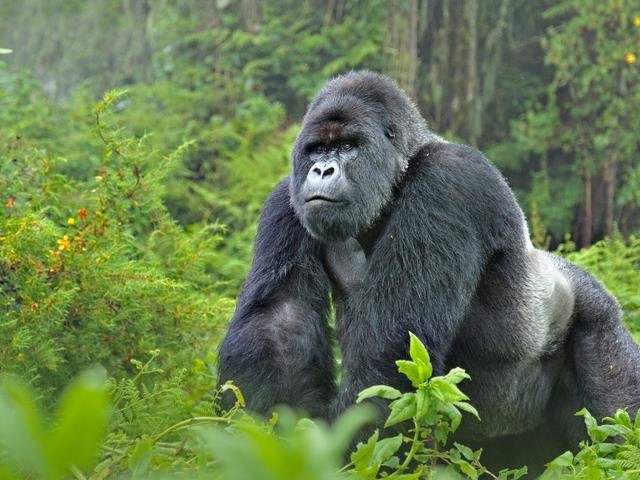 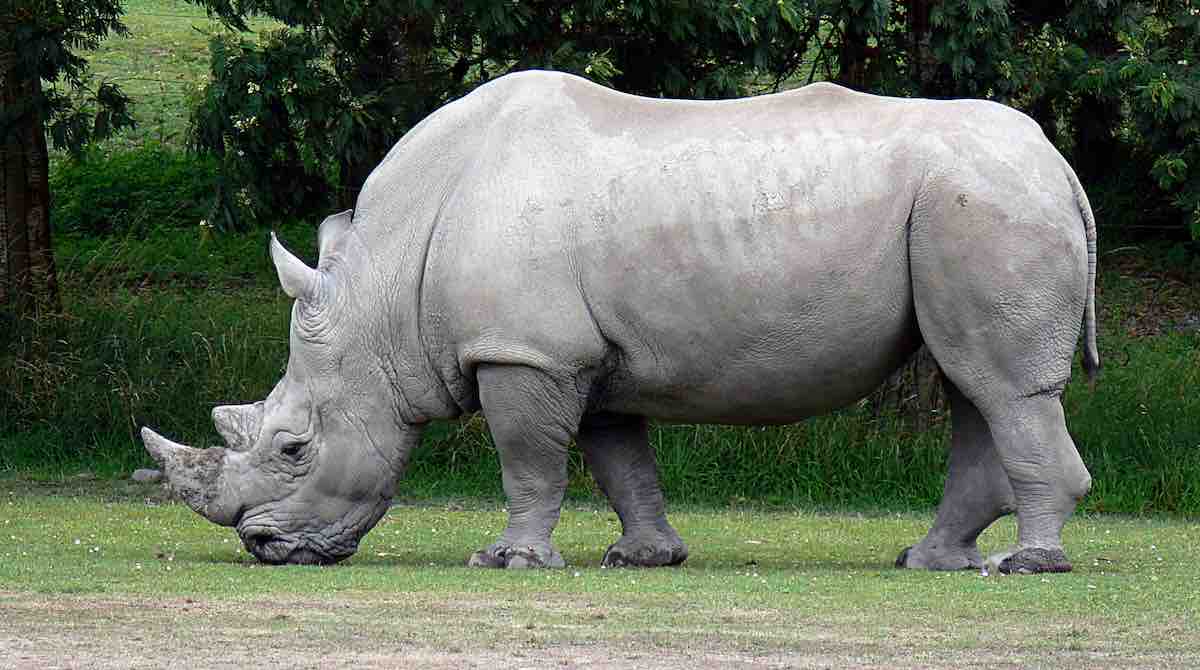 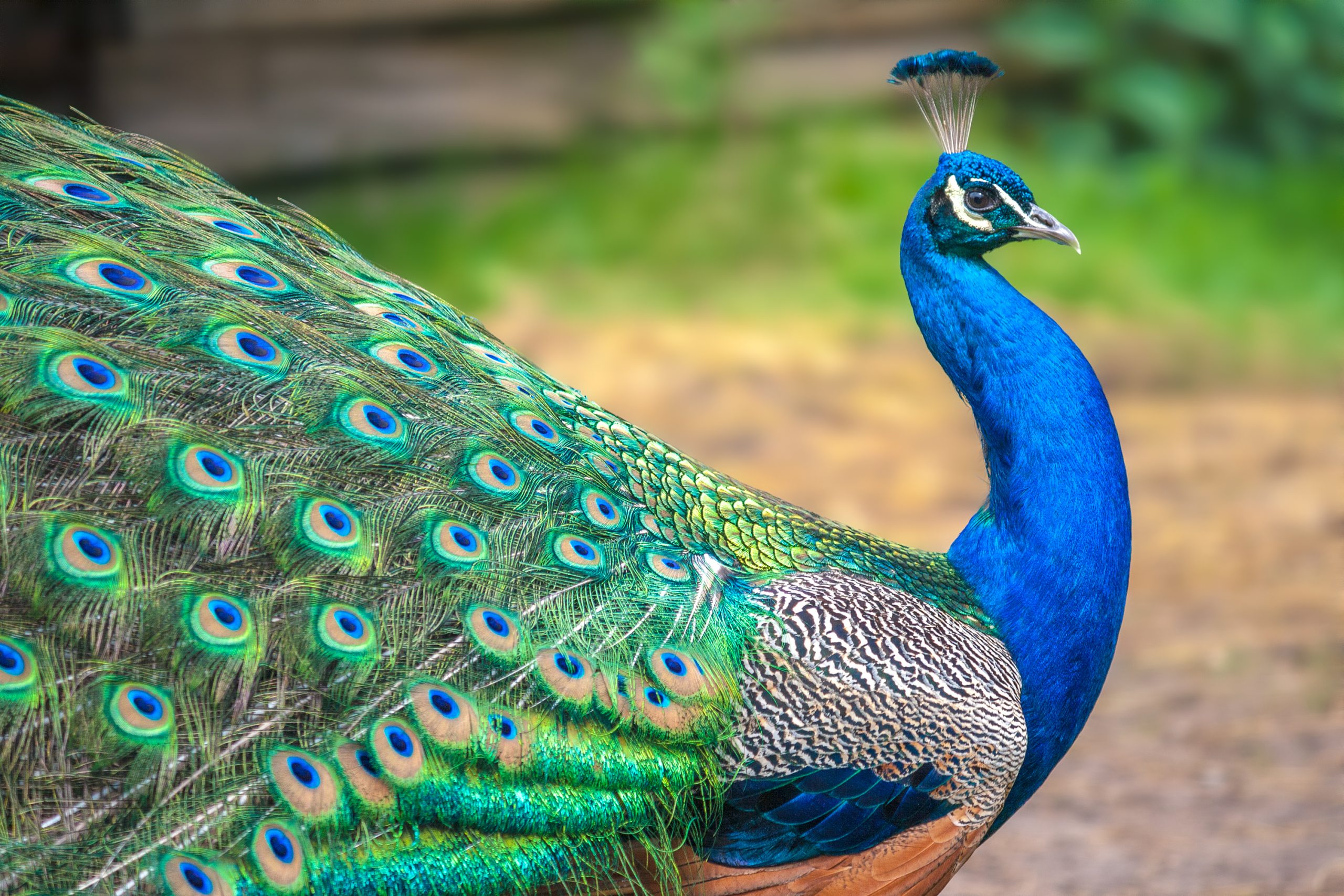 [Speaker Notes: Clicking on the animals makes them disappear. Give a clue and have the students remove choices to narrow their search.]
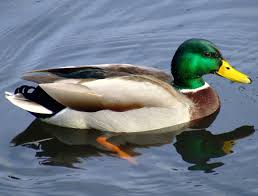 Reset
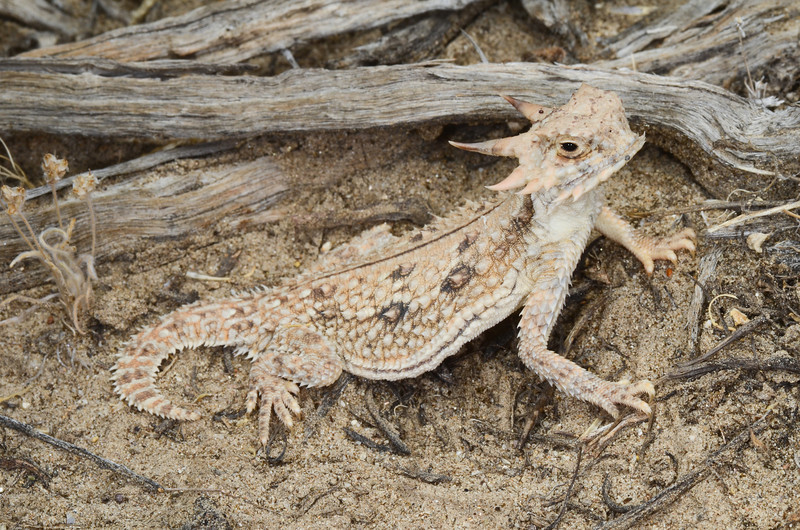 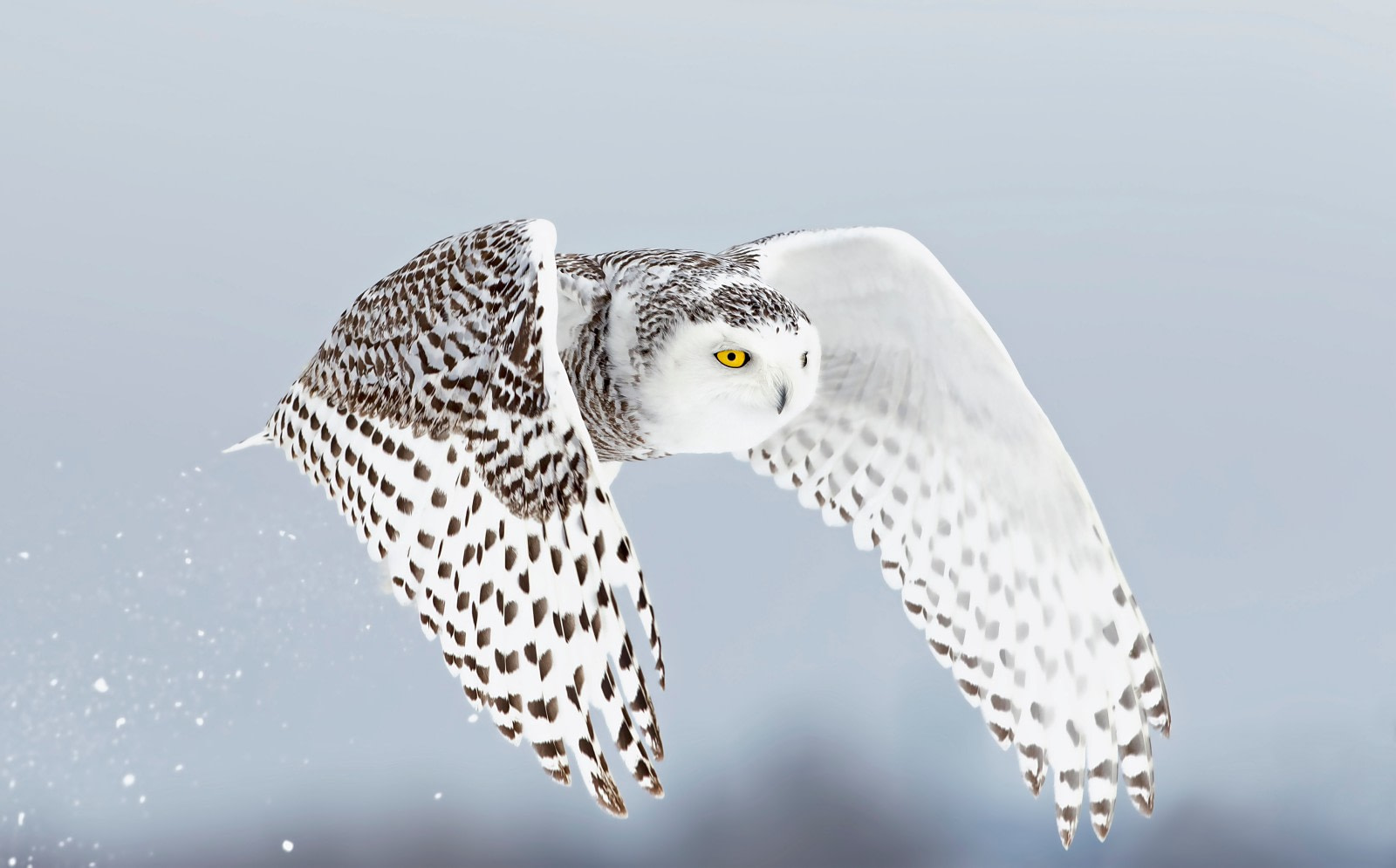 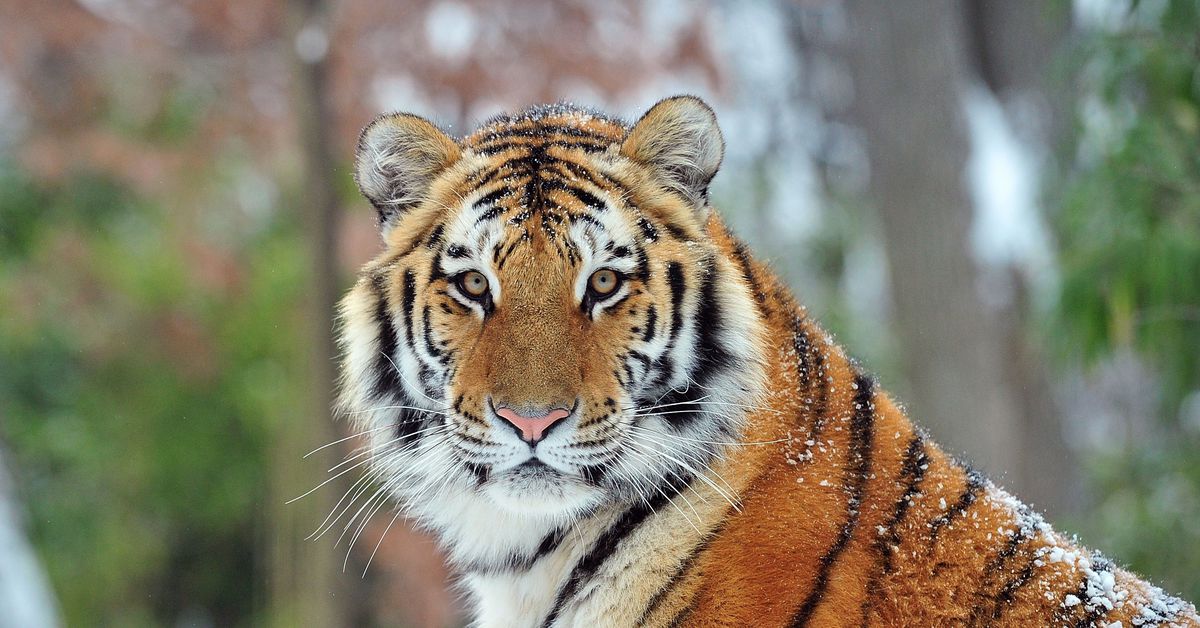 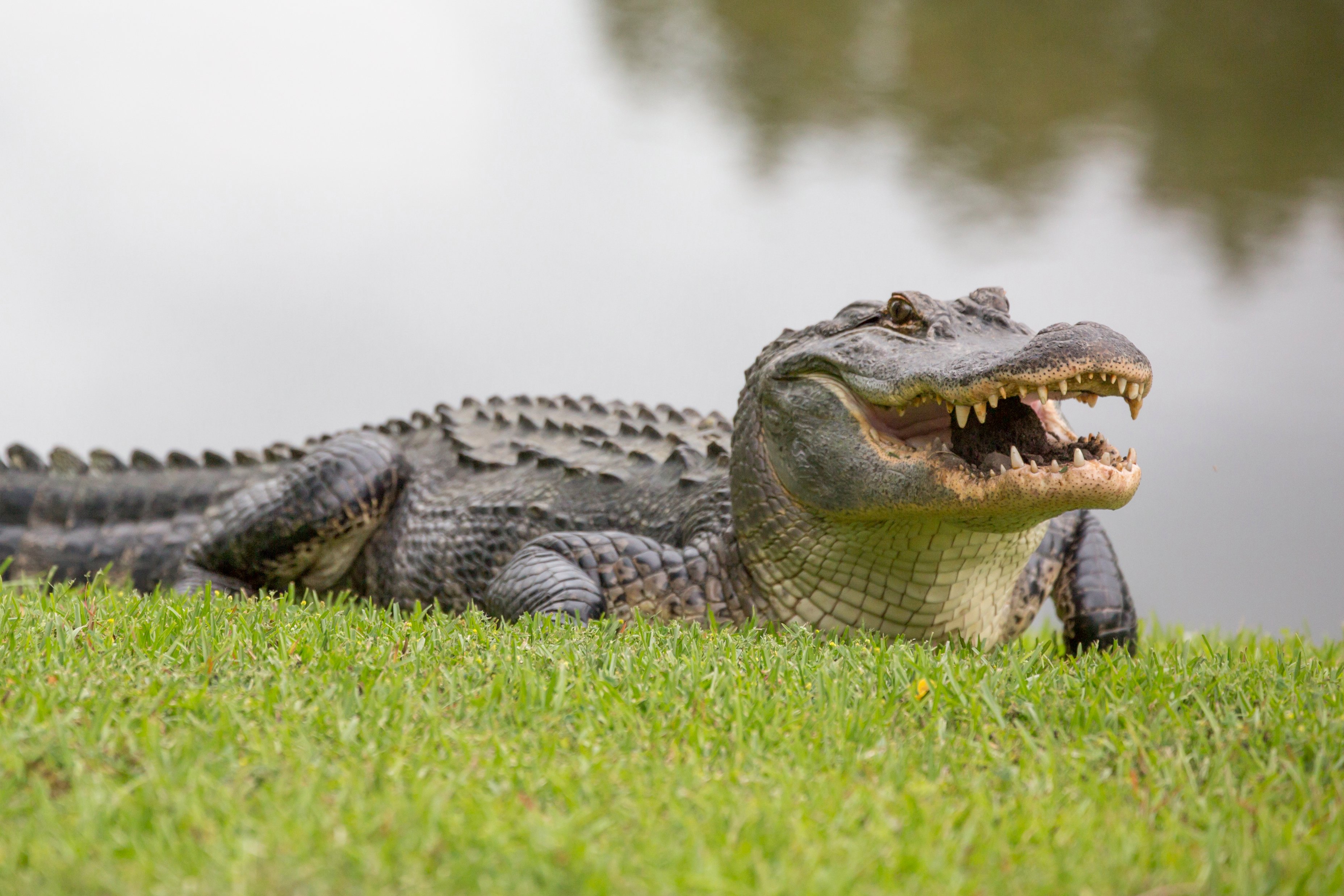 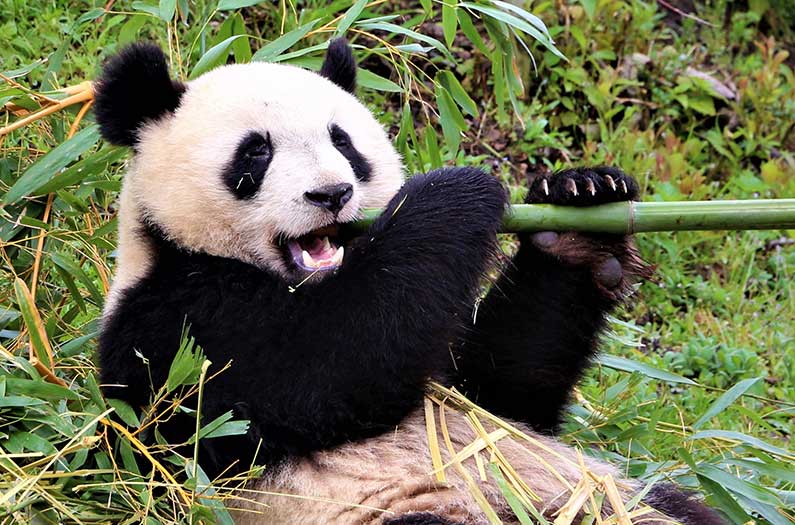 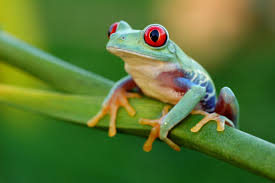 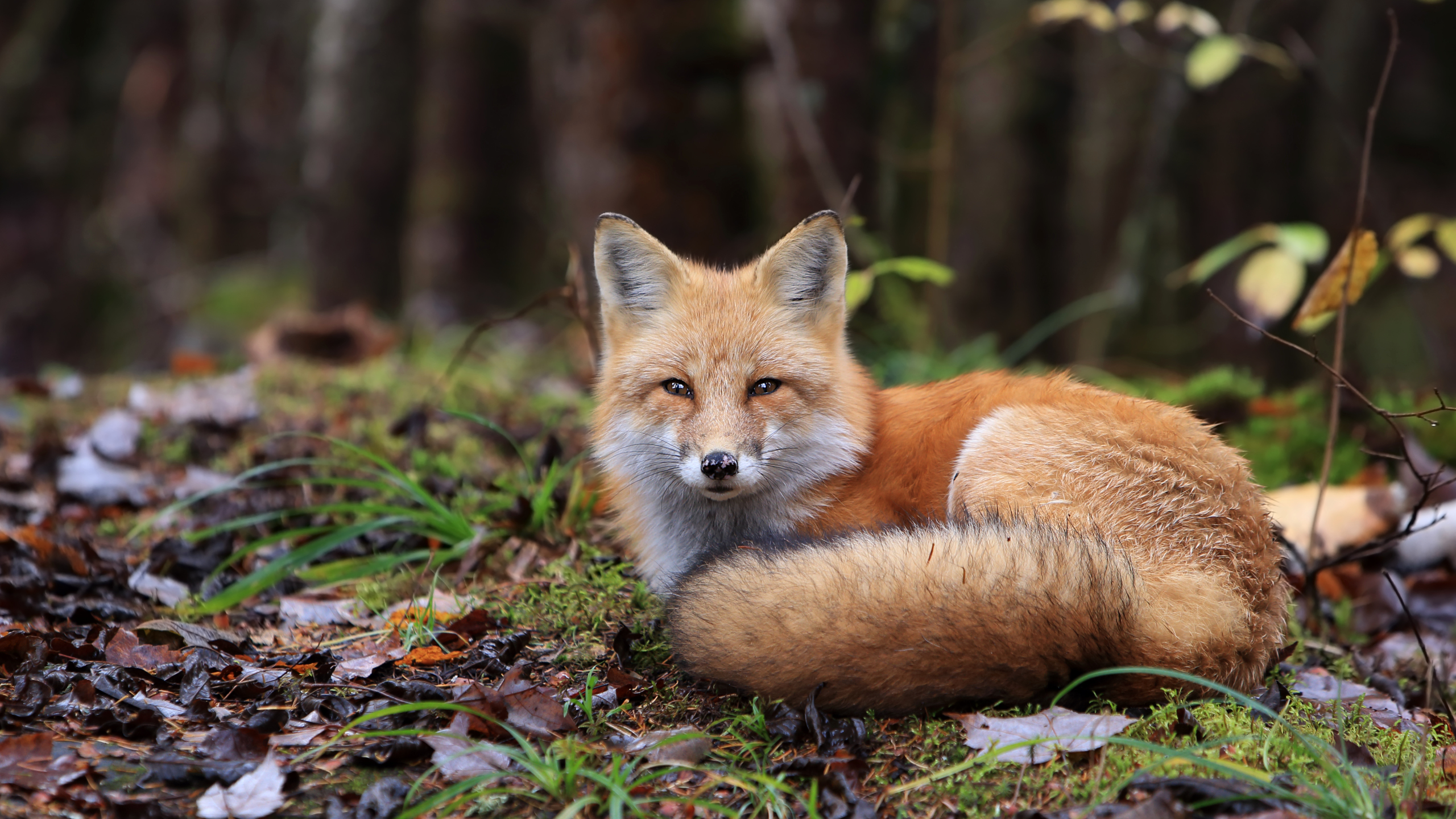 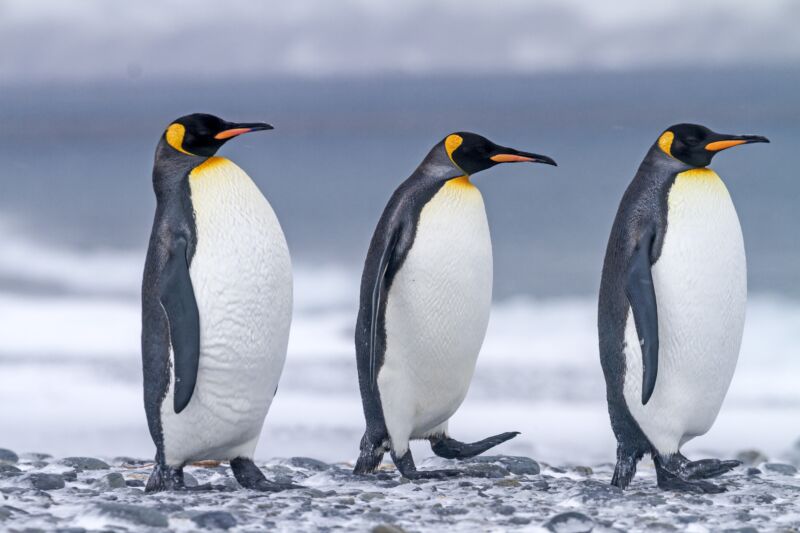 [Speaker Notes: Clicking on the animals makes them disappear. Give a clue and have the students remove choices to narrow their search.]